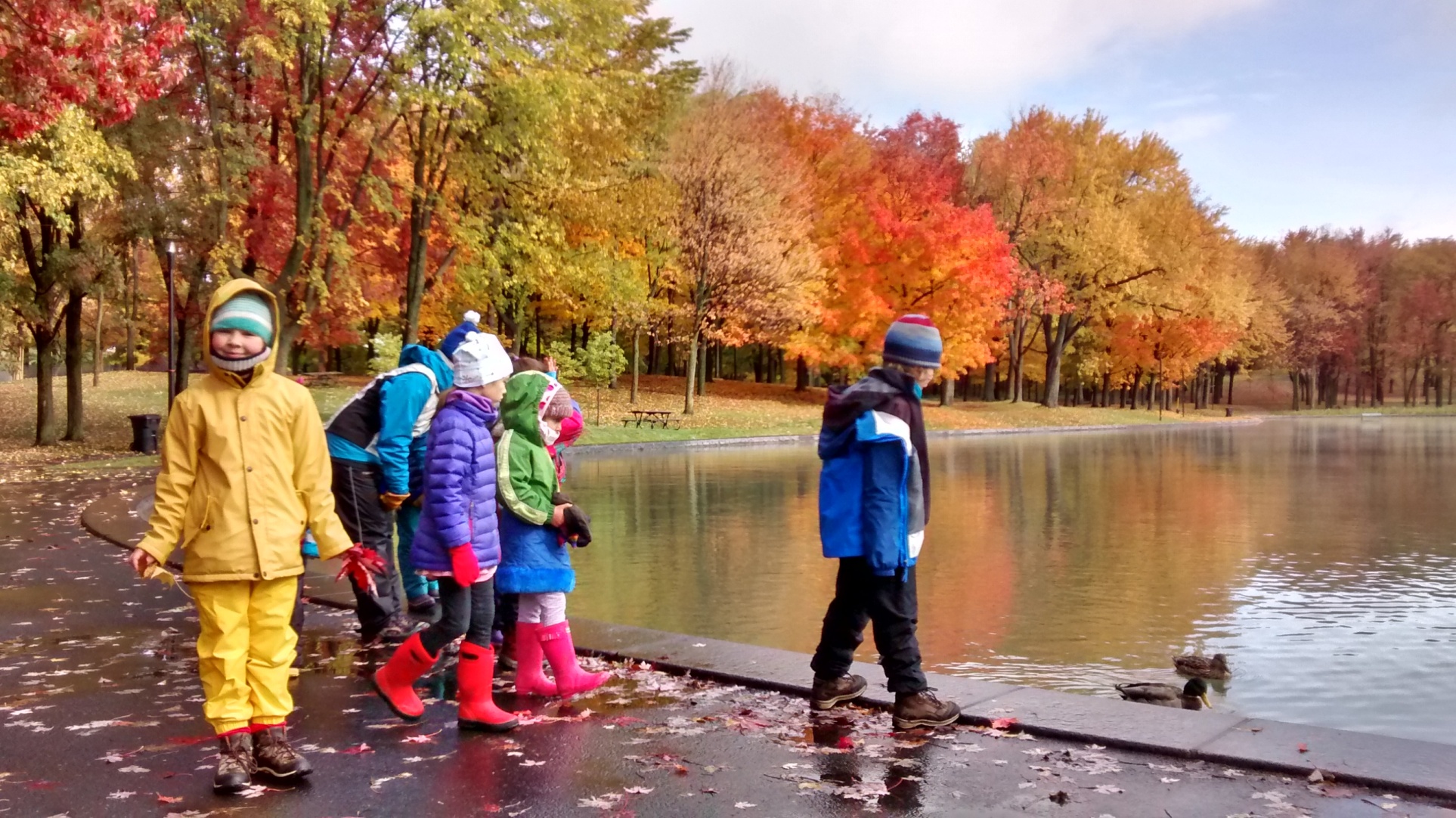 Immersion en nature et identité écologique :
Une recherche-développement d’un programme d’ERE inspiré des Forest Schools
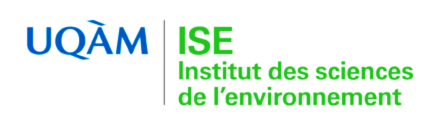 LILA BENZID    lila.benzid@gmail.com
Maitrise en science de l’environnement sous la direction de Lucie Sauvé
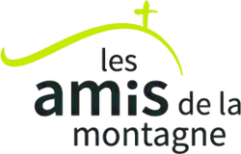 [Speaker Notes: L’attachement à la nature par la pratique
Apprivoiser les parcs urbains
Apprivoiser la nature en ville]
Problématique
Désengagement
Déconnexion à l’environnement: causes et conséquences
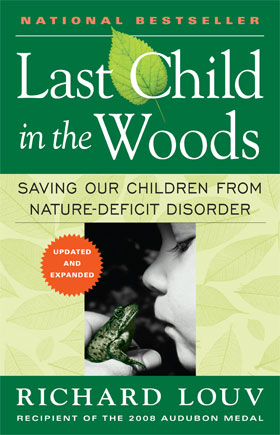 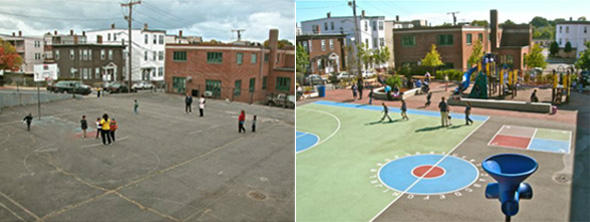 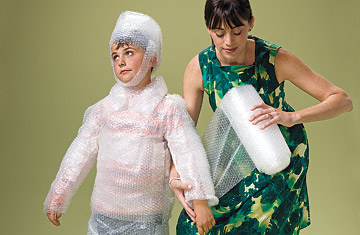 2
[Speaker Notes: Pourquoi il n’y pas un plus grand intérêt pour l’environnement ? (quand on regarde nos cours de climatologie on voit bien qu’on est aux limites des capacités de notre planète et qu’il faut agir vite ne serait ce que pour sauver notre peau)
Tout simplement parce que nous ne sommes plus en contact avec notre environnement (louv, cardinal)
Environnement social
- Temps surchargé 
- Dévalorisation du temps non structuré en nature
- Dégradation du tissu social 
-Peur de la nature

Environnement physique
- Accès limité aux espaces verts
Technologies : trop d’écrans

Mais nous avons grandement besoin de nature pour notre santé physique mentale, 
Louise chawla cheminement inverse, quels éléments ont mis les environnementalistes sur leur parcours ? Contact avec la nature]
Problématique
Besoin de nature pour forger notre identité écologique
Besoin de nature pour notre santé physique et mentale
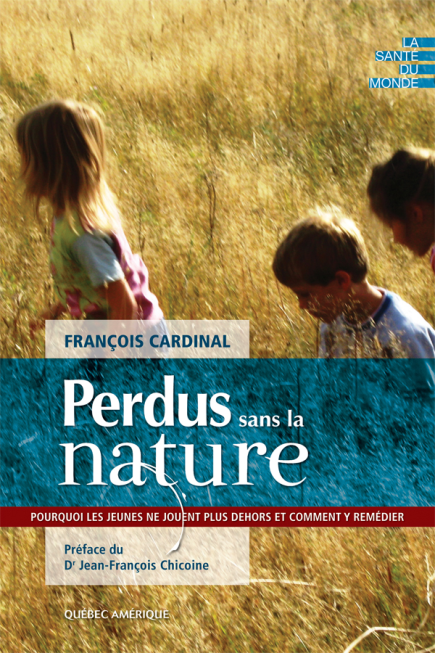 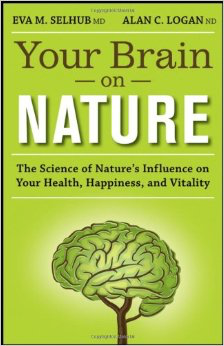 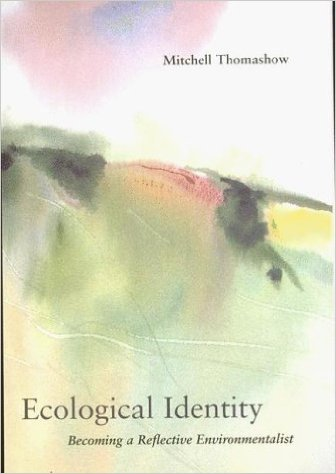 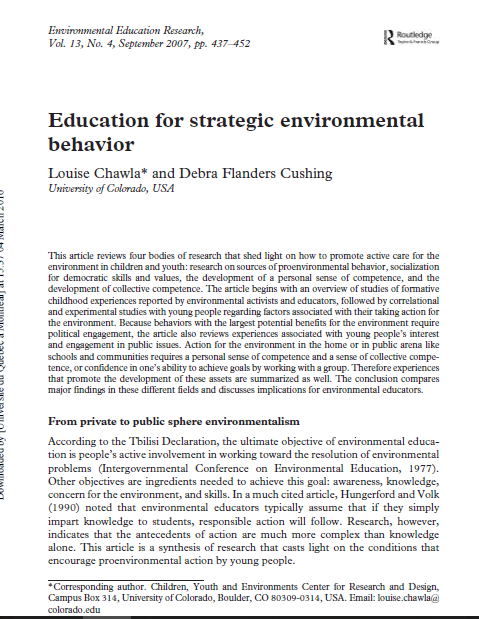 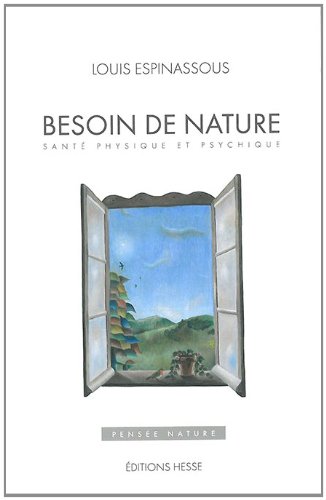 2
[Speaker Notes: Pourquoi il n’y pas un plus grand intérêt pour l’environnement ? (quand on regarde nos cours de climatologie on voit bien qu’on est aux limites des capacités de notre planète et qu’il faut agir vite ne serait ce que pour sauver notre peau)
Tout simplement parce que nous ne sommes plus en contact avec notre environnement (louv, cardinal)
Environnement social
- Temps surchargé 
- Dévalorisation du temps non structuré en nature
- Dégradation du tissu social 
-Peur de la nature

Environnement physique
- Accès limité aux espaces verts
Technologies : trop d’écrans

Mais nous avons grandement besoin de nature pour notre santé physique mentale, 
Louise chawla cheminement inverse, quels éléments ont mis les environnementalistes sur leur parcours ? Contact avec la nature]
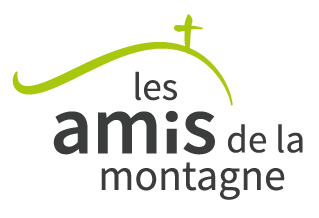 Une recherche en ERE née d’un besoin
Les Amis de la montagne

Protéger et mettre en valeur 
le parc du Mont-Royal 
par l’éducation à l’environnement 
et l’engagement de la communauté
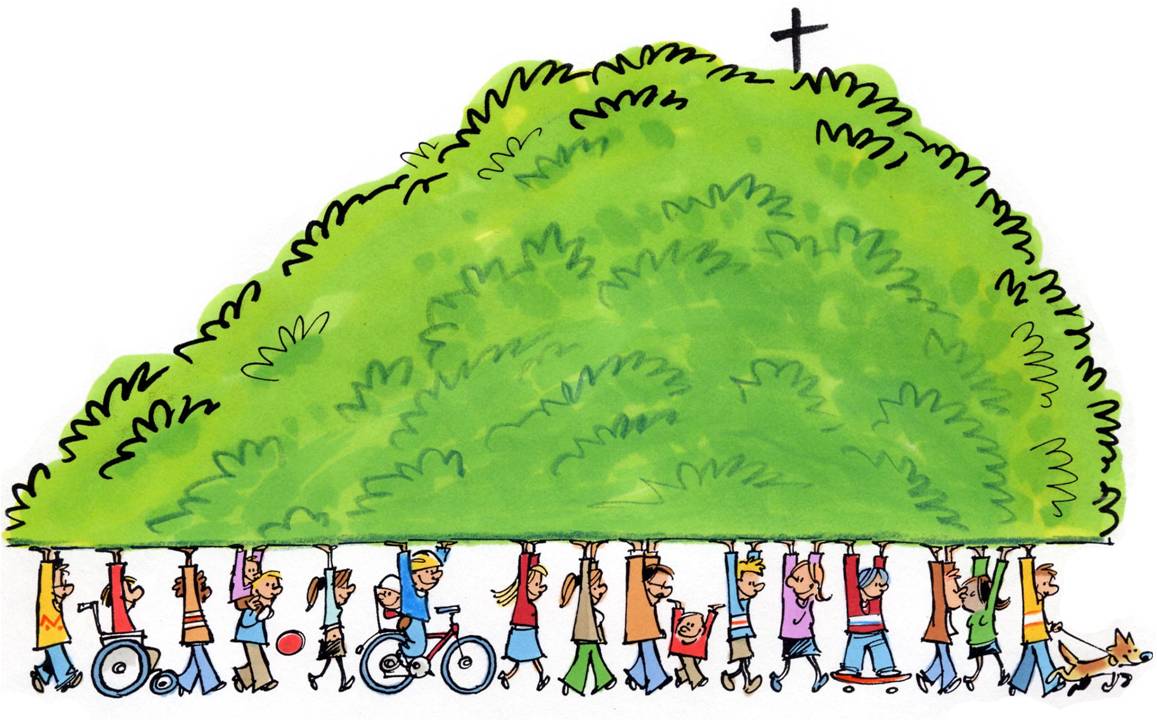 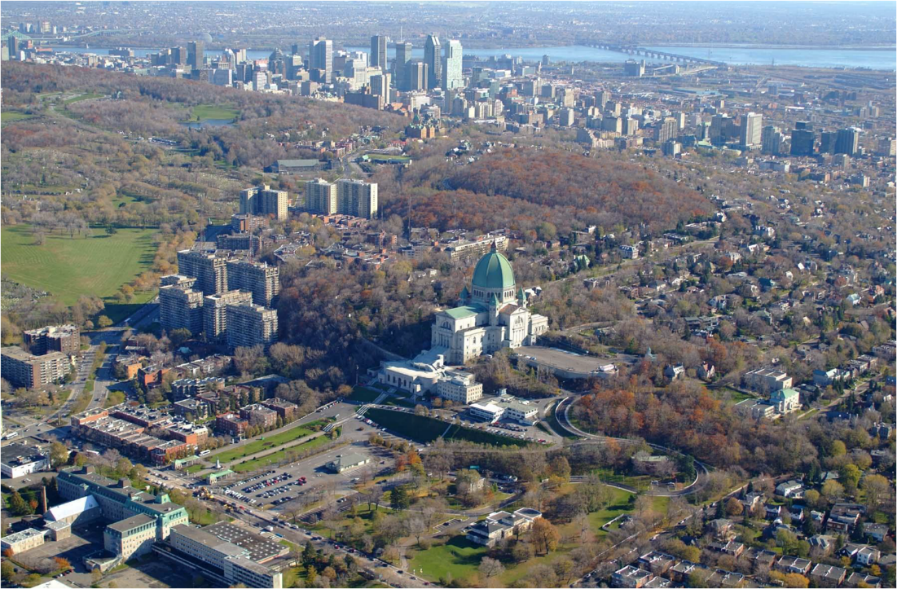 Une recherche-développement collaborative qui appuie une initiative de la communauté
3
[Speaker Notes: Diversifier leur offre avec une activité plus long terme que juste des sorties ponctuelles de 2h]
La naissance du Club d’aventure sur la montagne en immersion 4 saisons (Club AMIS)
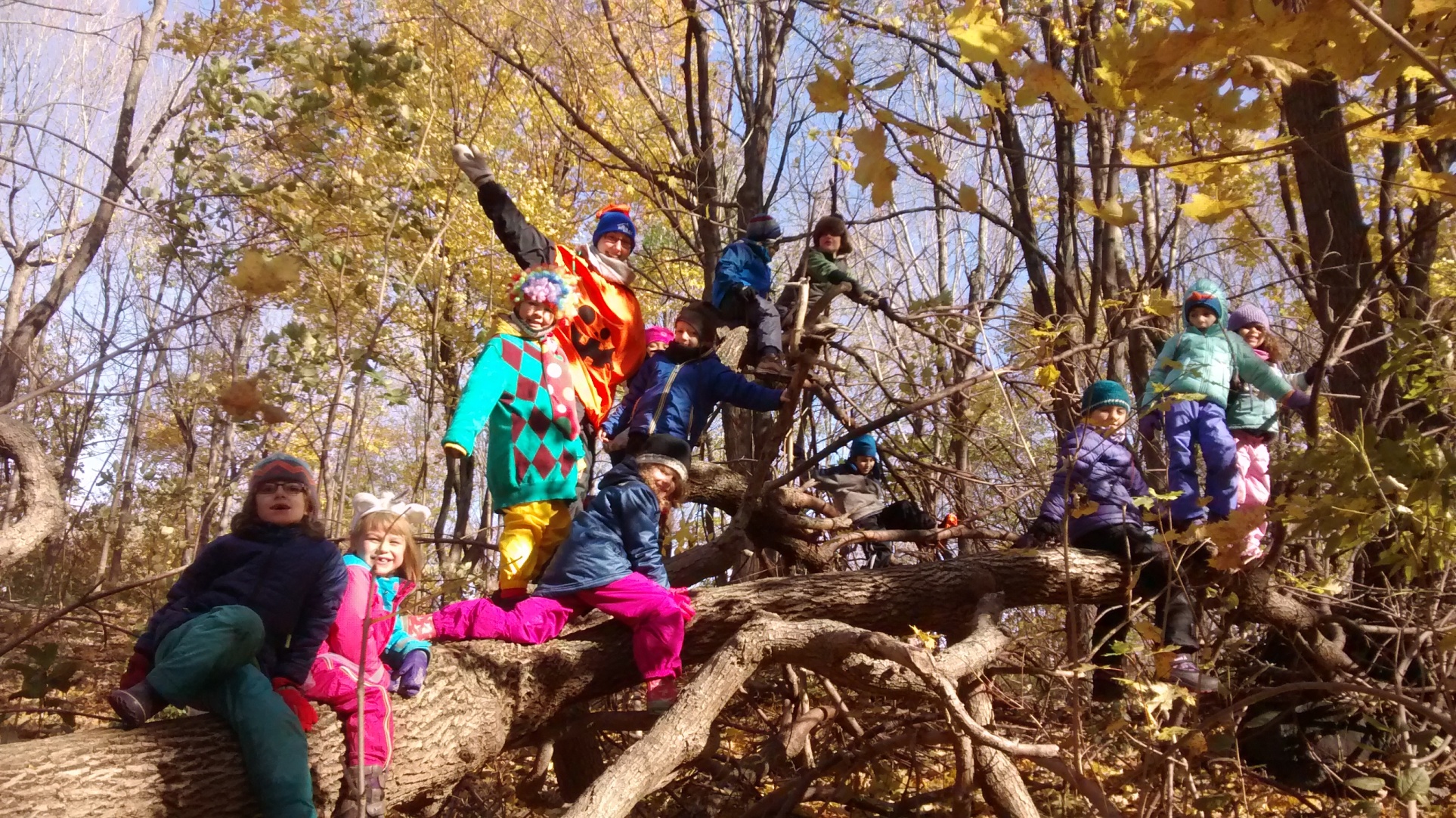 4
[Speaker Notes: C’est de ces lectures et de ces réflexions qu’es né le club AMIS]
Le Club AMIS
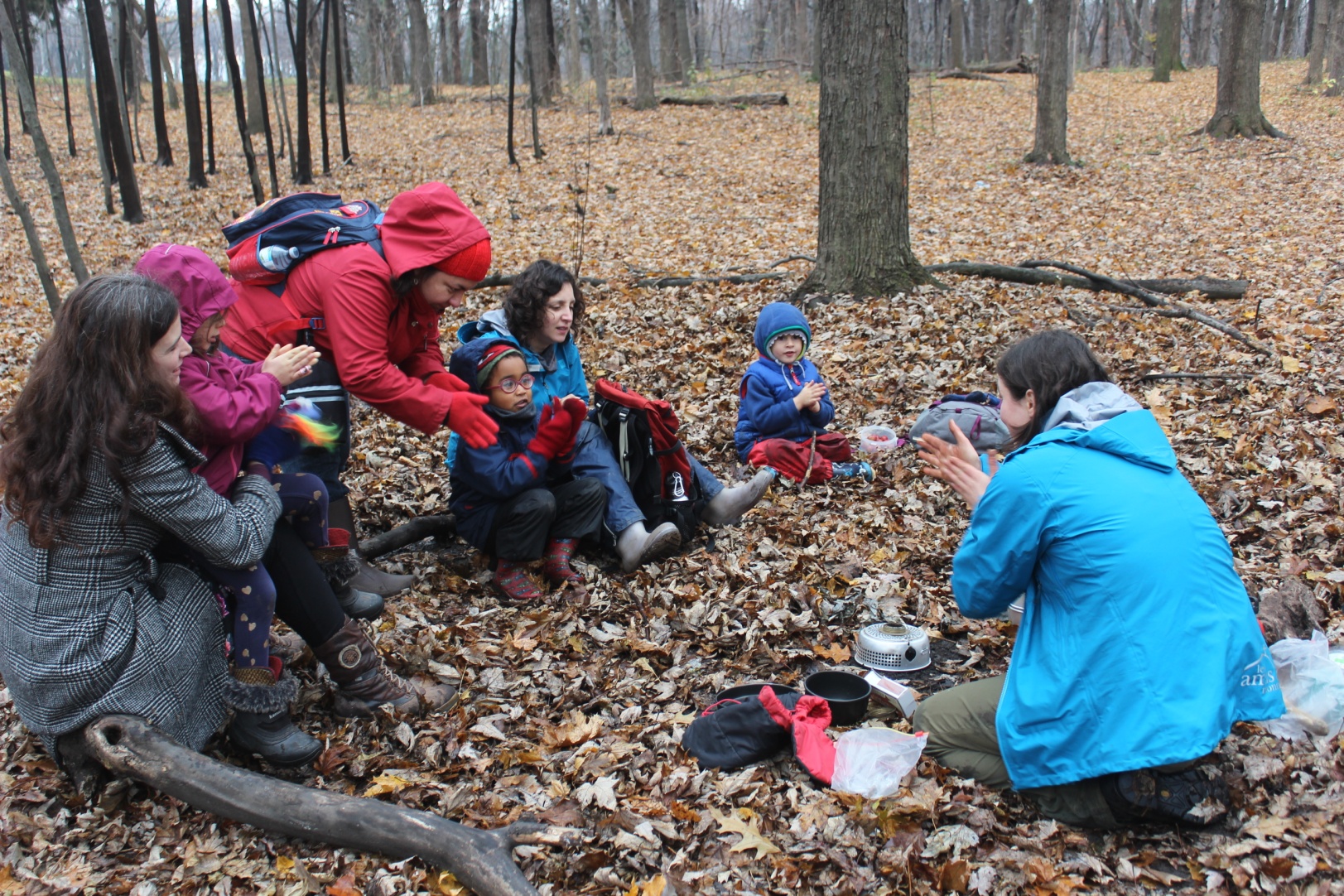 Objectifs du programme d’activités


Créer un lien entre les jeunes, la nature et le mont Royal

Renforcer les liens avec les communautés autour de la montagne

S’inspirer des Forest Schools
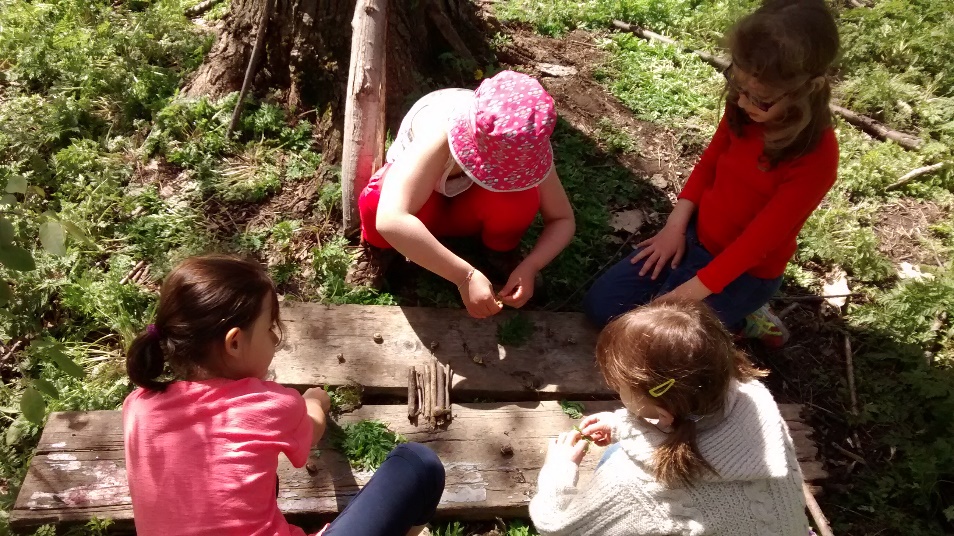 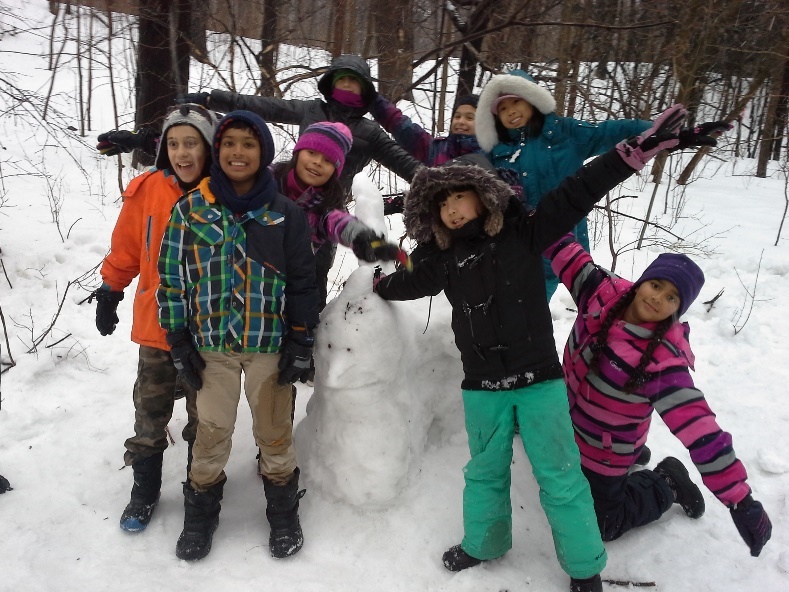 5
[Speaker Notes: 81 participants (3-5ans: 15+15  ;  6-8ans: 23  ;  9-12 ans: 28)
entre 6 et 12 rencontres par saisons

Points clés du programme d’activités
Exploration de trois contextes : 81 participants 
programme saisonnier : entre 6 et 12 rencontres par saison
Alternance d’approches expérientielle, sensorielle, affective, cognitive, créative et d’immersion]
Les samedis en famille sur le mont Royal (0-5 ans et leurs parents)
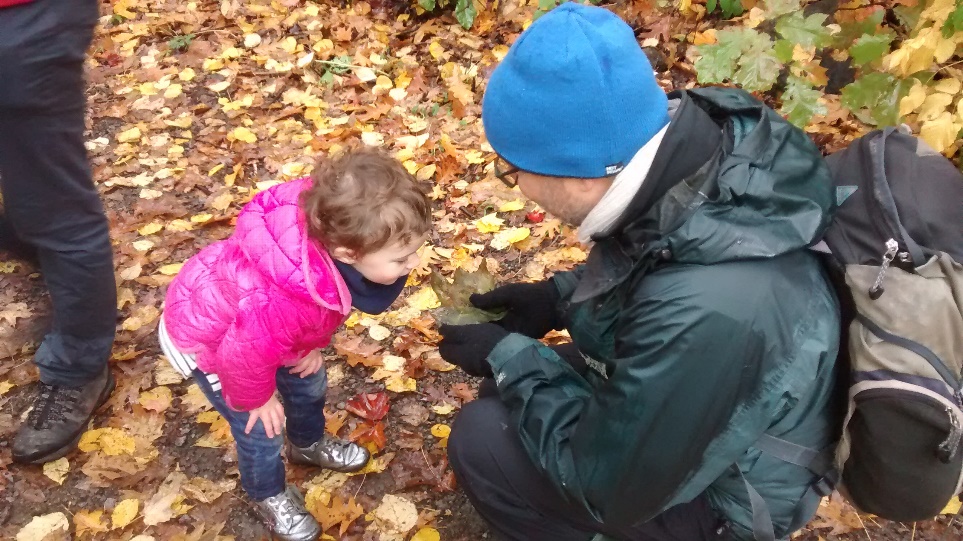 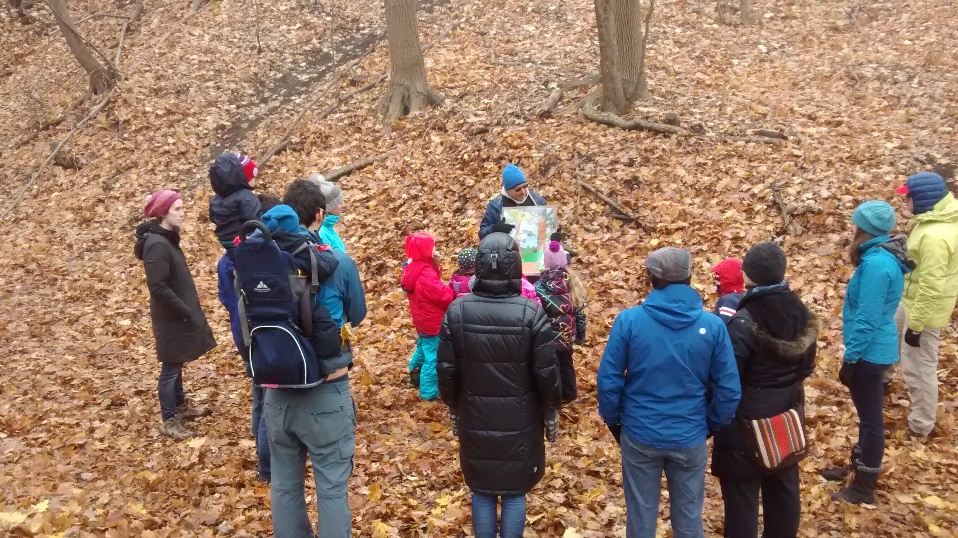 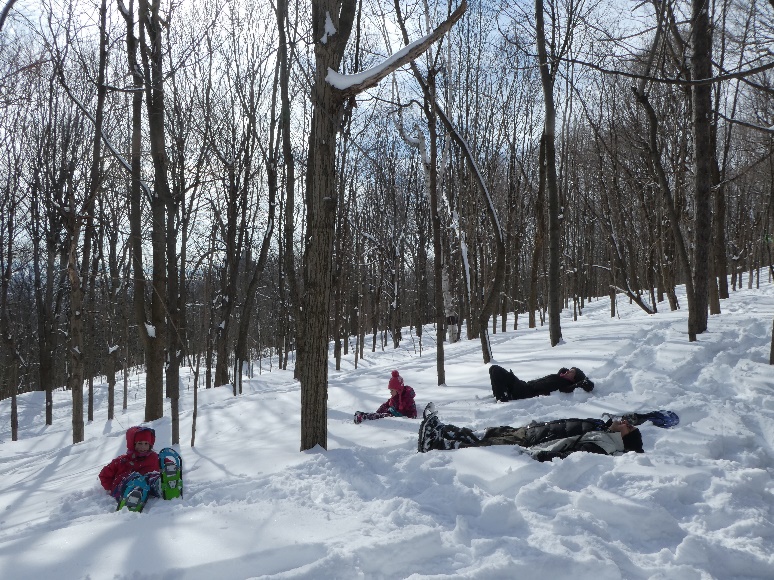 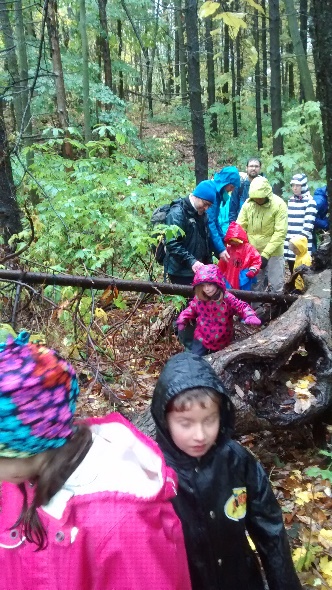 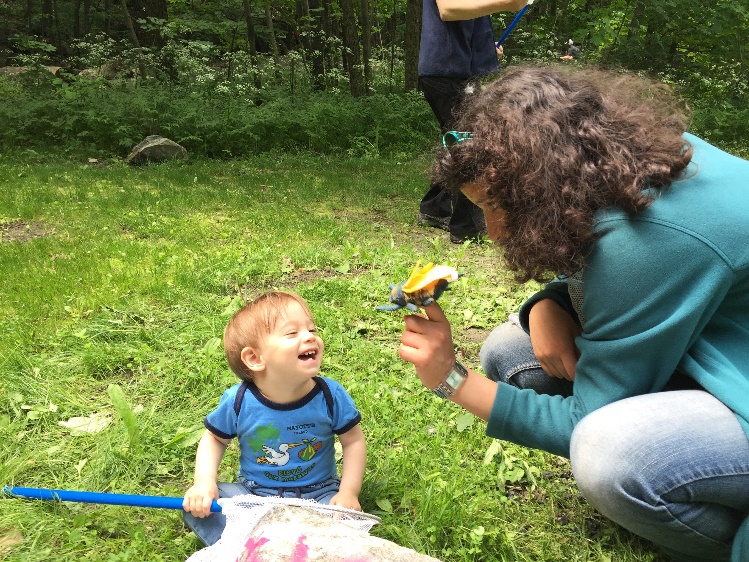 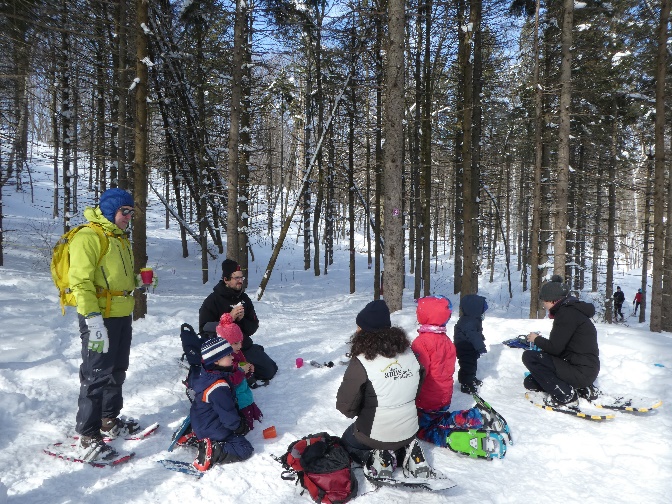 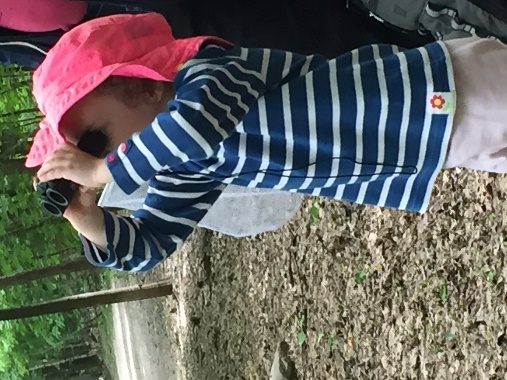 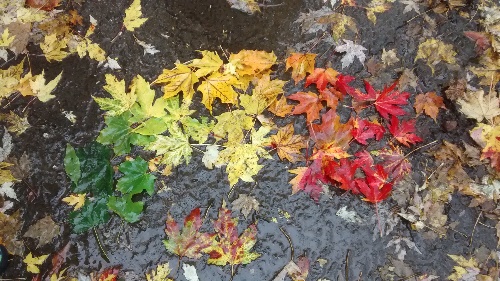 Les Morios (3-5 ans et leurs parents)
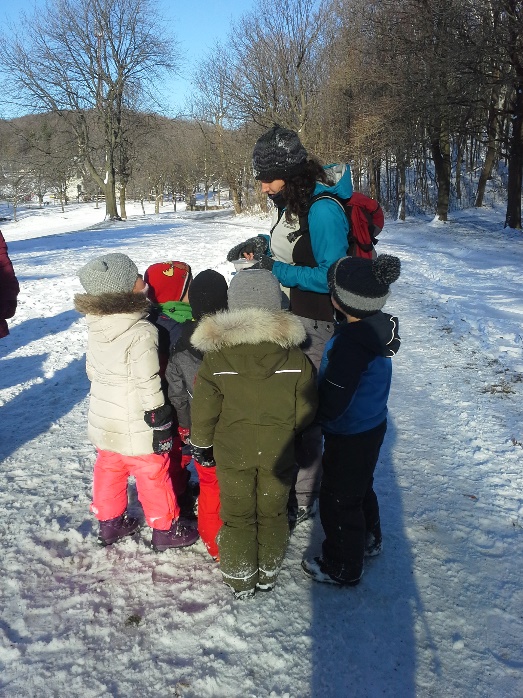 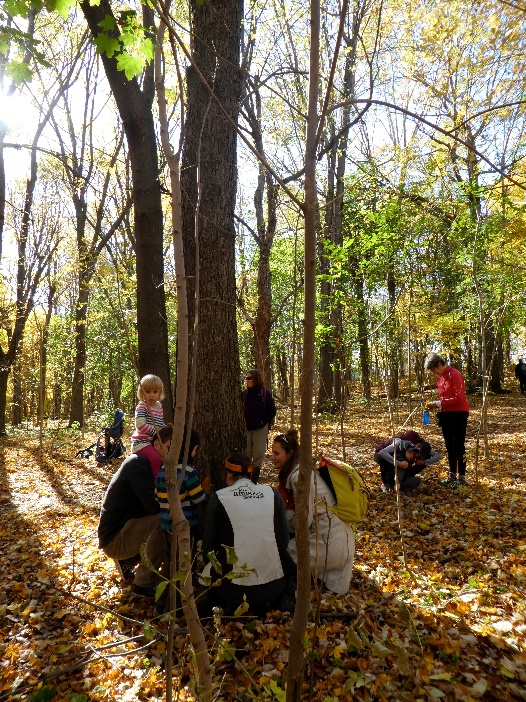 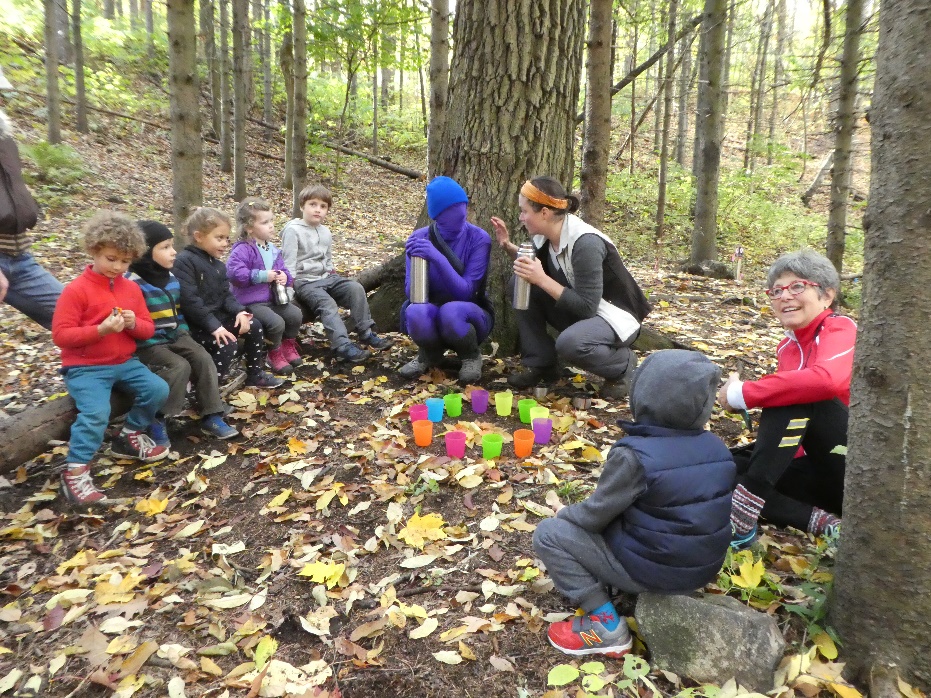 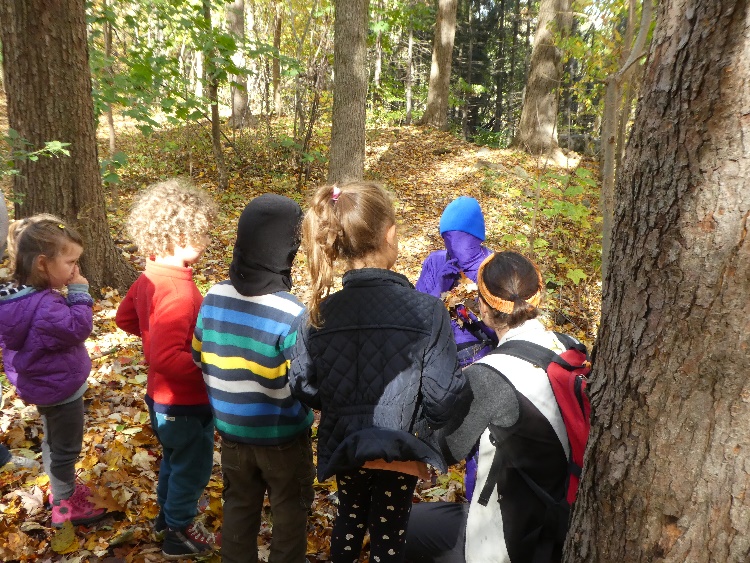 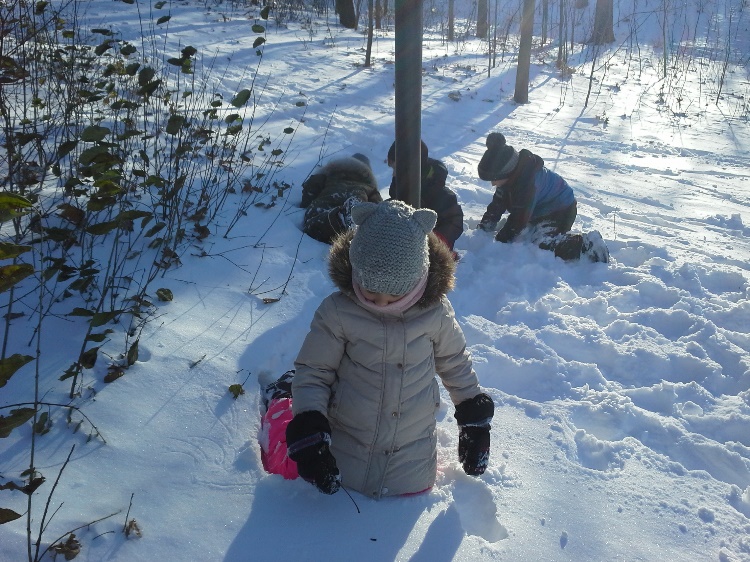 Les Grimpereaux (6-8 ans)
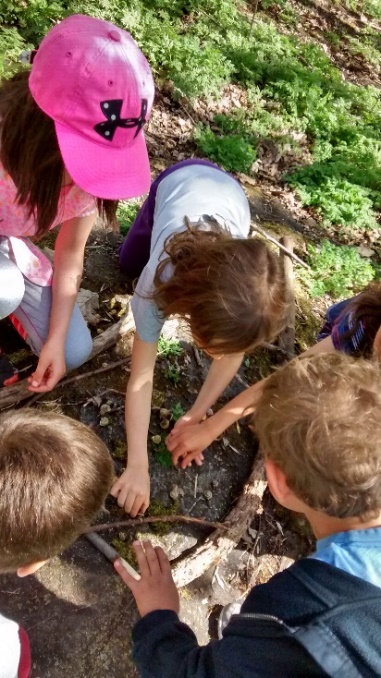 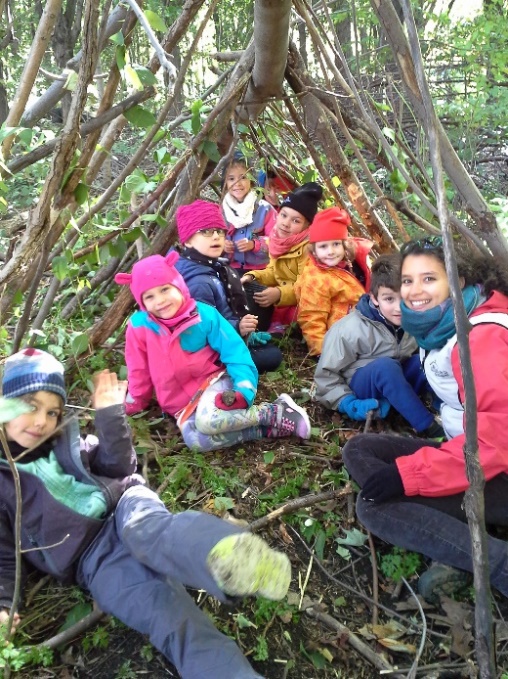 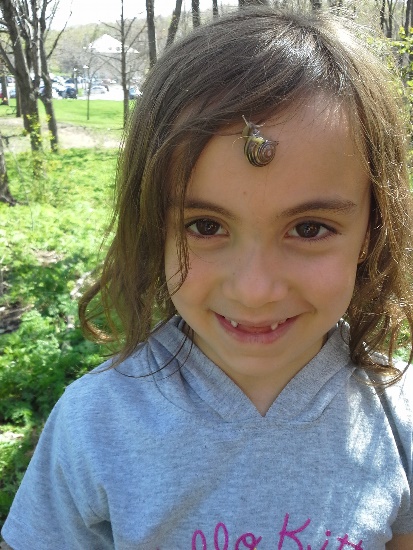 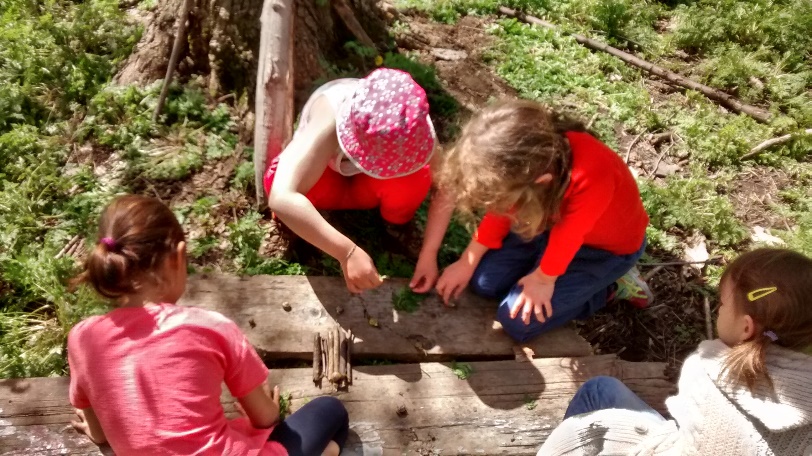 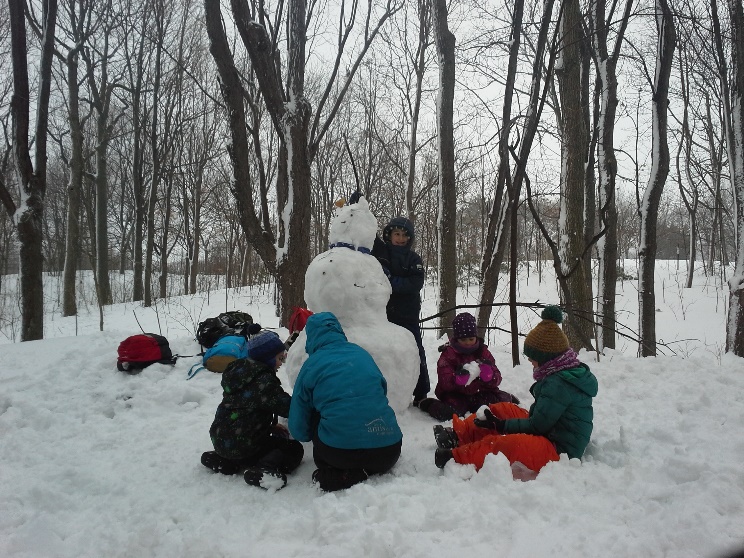 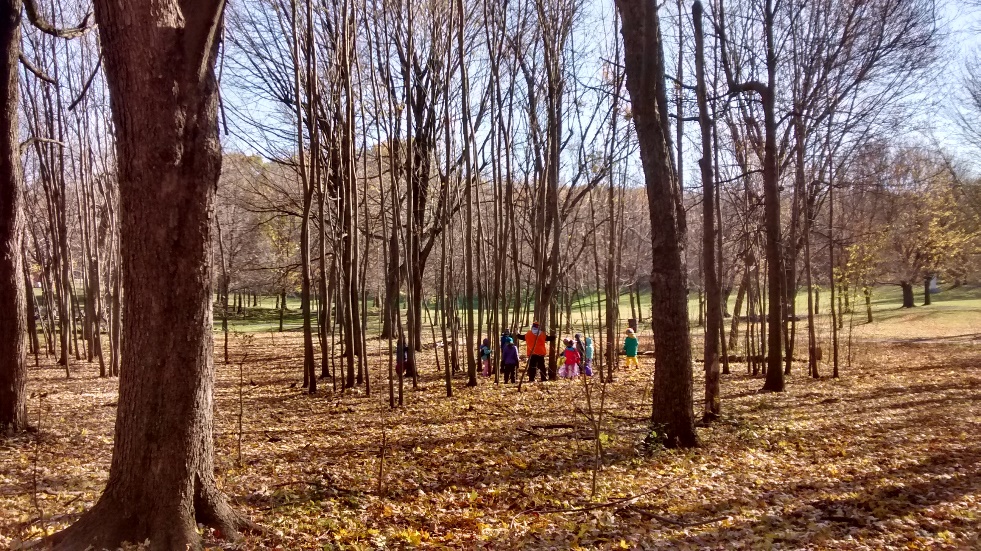 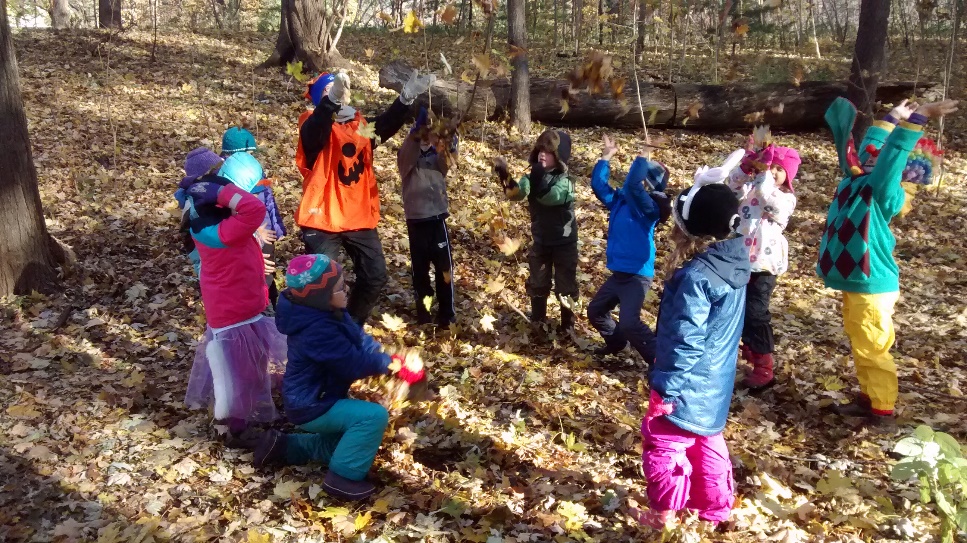 Les aventurier·e·s (9-12 ans parascolaire)
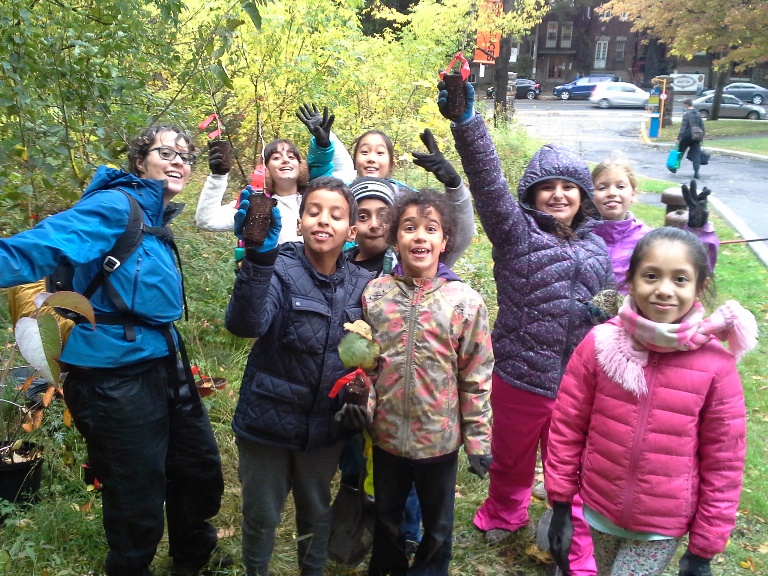 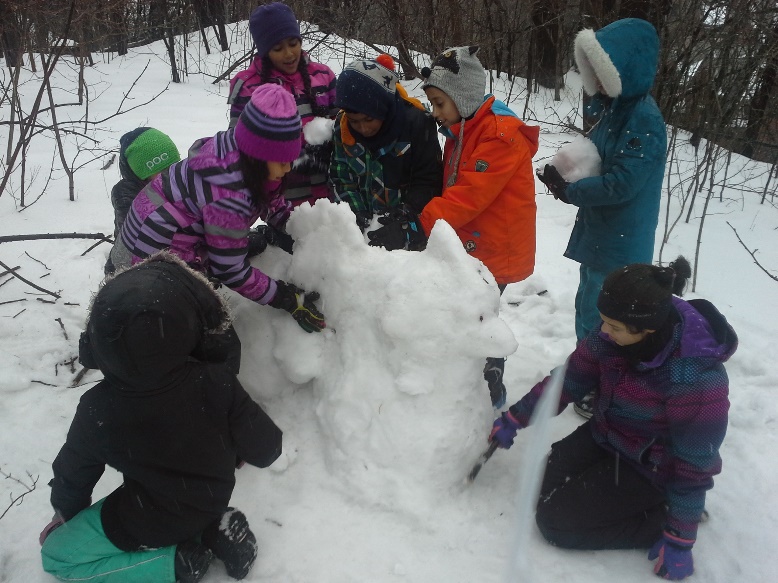 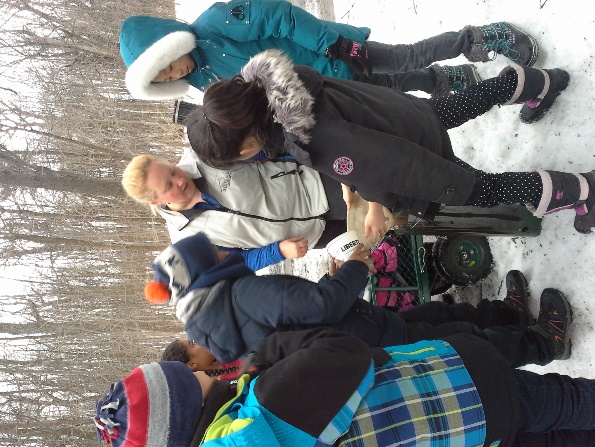 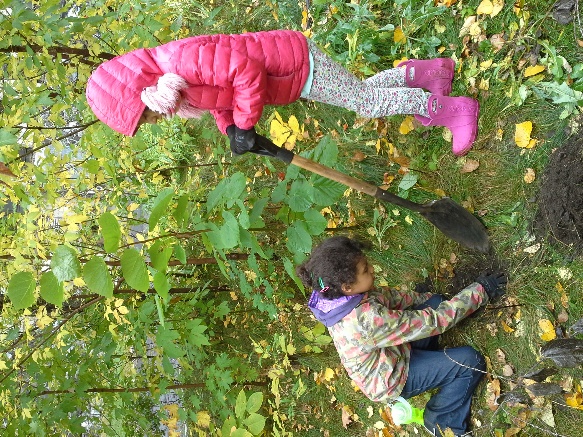 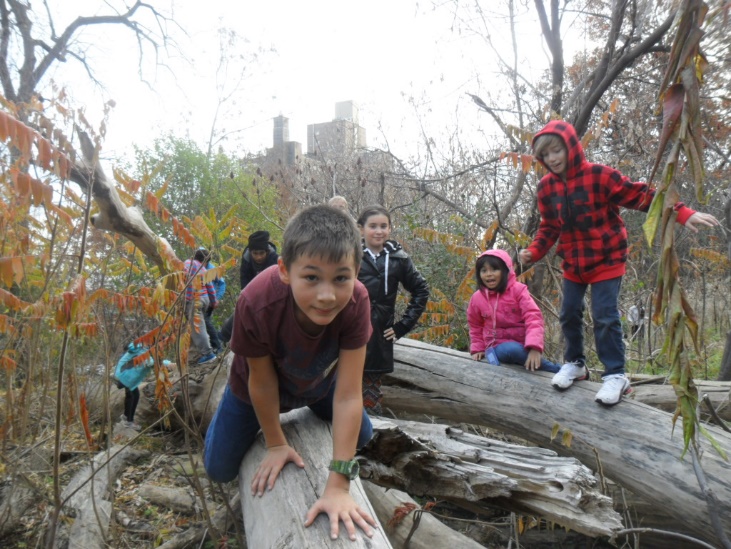 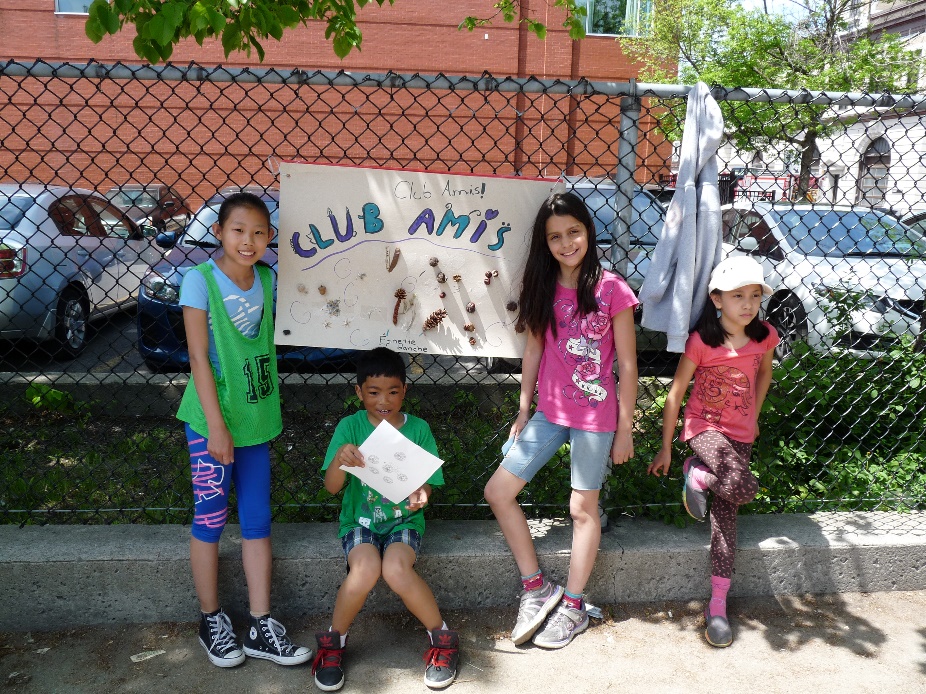 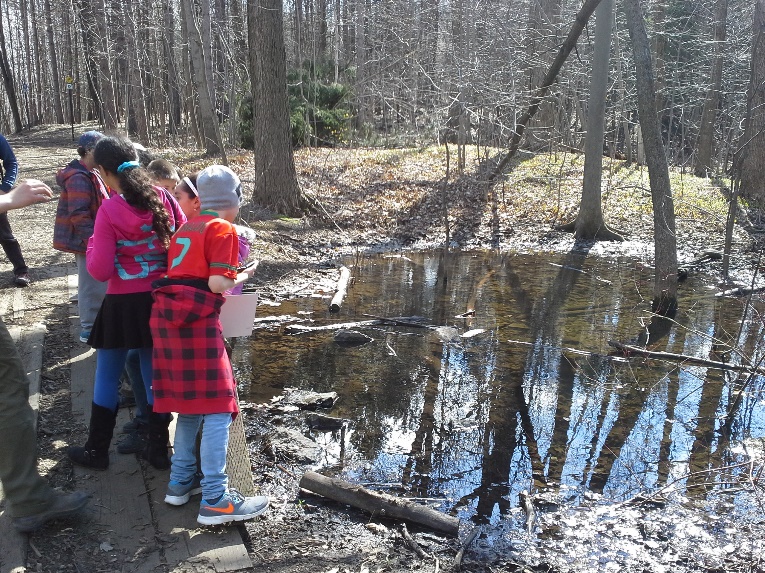 [Speaker Notes: L’oiseau de neige !]
Objectifs de recherche
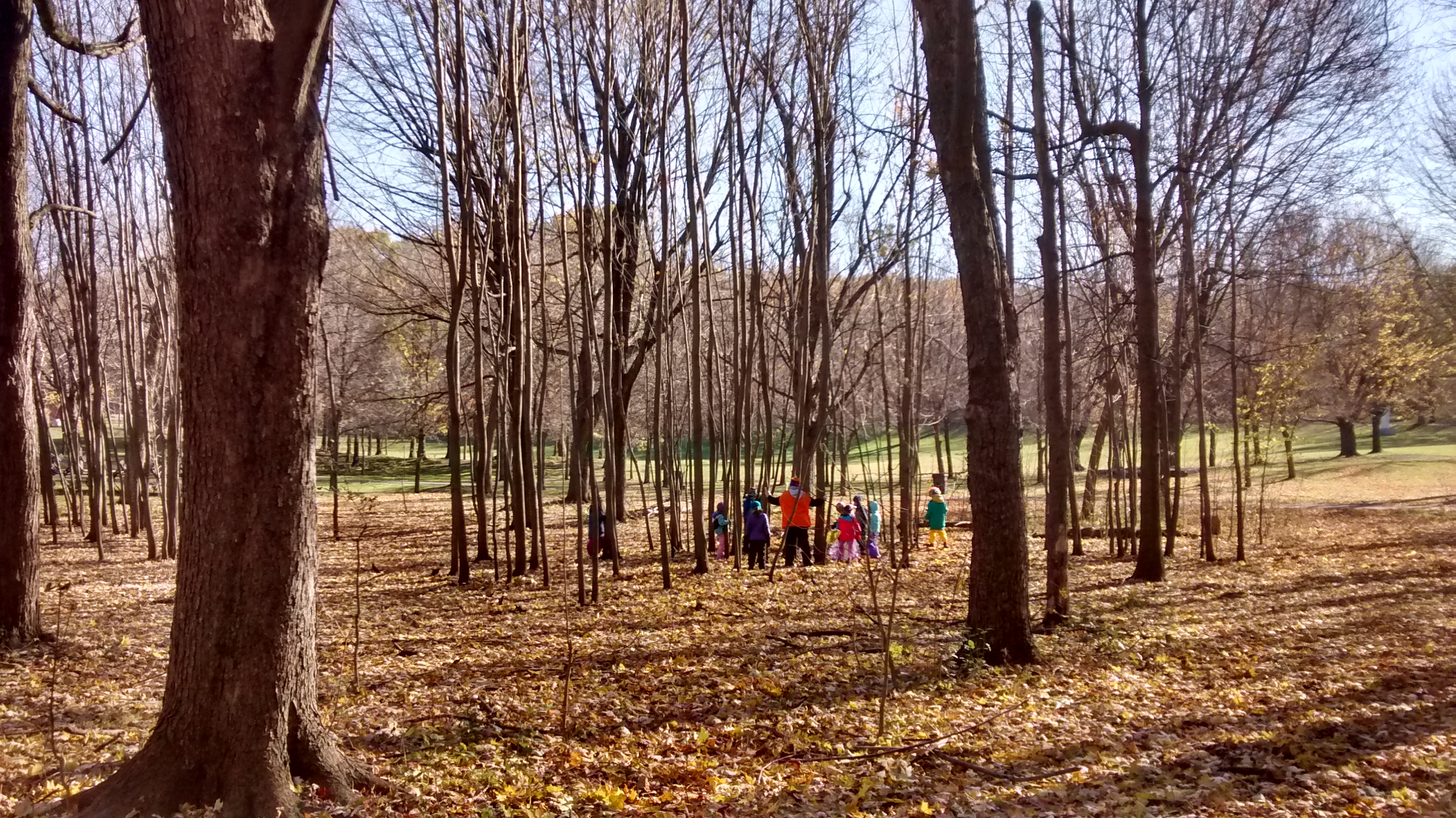 Apports positifs
du programme d’activités
Choix pédagogiques
créateurs de liens socio-écologiques
engendrent ?
OBJECTIF 1 : Diagnostic
OBJECTIFS 1 et 2
OBJECTIFS 3 4 5
valident ?
OBJECTIF 3 4 et 5 Expérim. Valid. et Ajust.
OBJECTIF 2 : Prototype
6
[Speaker Notes: Identifier des approches, stratégies, et démarches à adopter en vue de favoriser les liens entre les enfants et l’environnement (1 littérature, 2 expérience des amis)
Mettre en lumière des indices des apports positifs de l’activité]
Cadre théorique par thématique
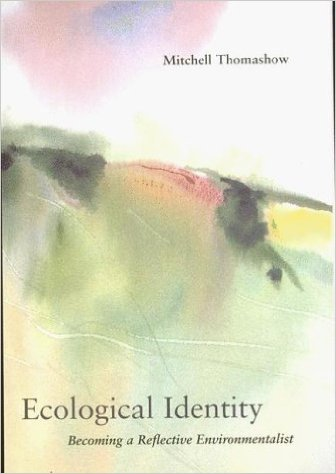 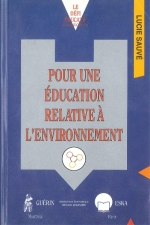 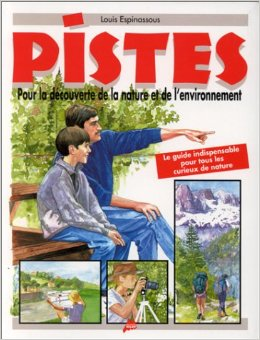 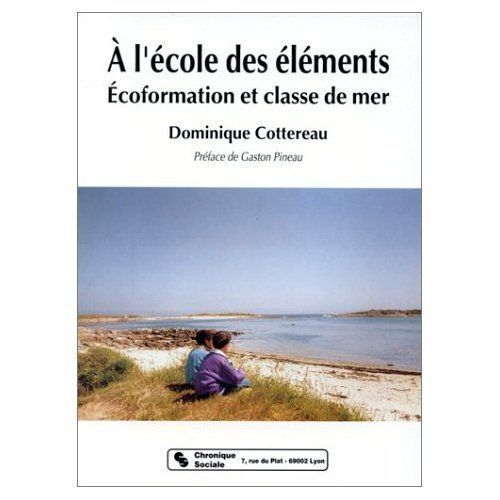 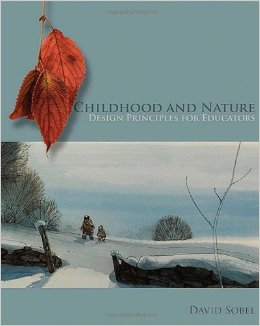 Identité écologique
ERE
Écoformation
Forest School
Immersion nature
[Speaker Notes: ERE - Identité écologique -  Écoformation  -  Forest schools - Immersion nature]
Méthodologie
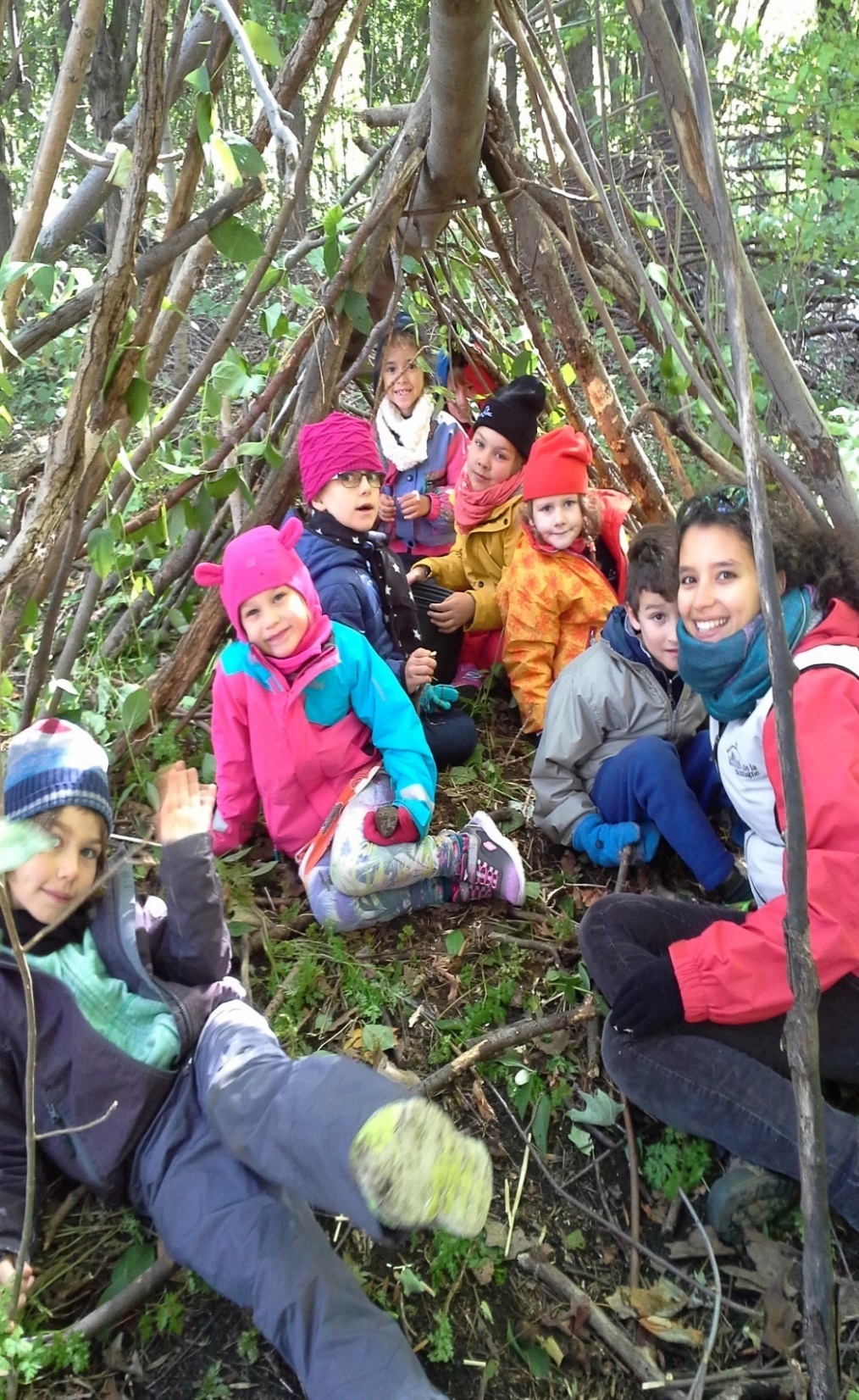 Groupes 
de discussion avec les éducateurs et éducatrices
Questionnaires 
aux familles
7
[Speaker Notes: Objectif 1 groupe de discussion et observation pour lister les activités
Objetifs 2 : les 3 pour relever des indices de développement]
Objectif 1 : Diagnostic
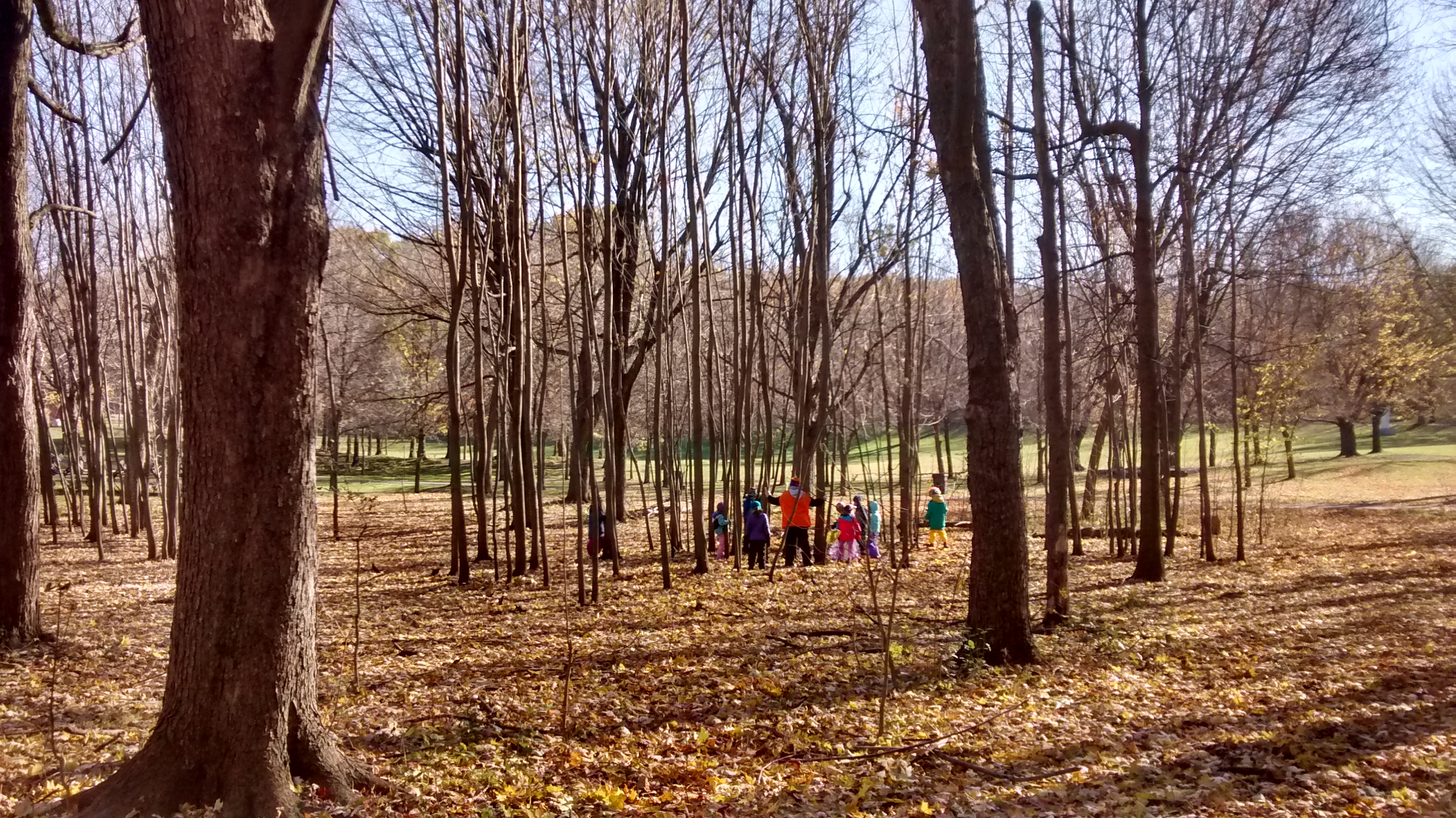 Apports positifs
du programme d’activités
Choix pédagogiques
créateurs de liens socio-écologiques
engendrent ?
OBJECTIF 1 : Diagnostic
OBJECTIFS 1 et 2
OBJECTIFS 3 4 5
valident ?
OBJECTIF 3 4 et 5 Expérim. Valid. et Ajust.
OBJECTIF 2 : Prototype
6
[Speaker Notes: Identifier des approches, stratégies, et démarches à adopter en vue de favoriser les liens entre les enfants et l’environnement (1 littérature, 2 expérience des amis)
Mettre en lumière des indices des apports positifs de l’activité]
Résultats 1 : Les avenues pédagogiques créatrice de liens socio-écologiques selon la littérature afférente
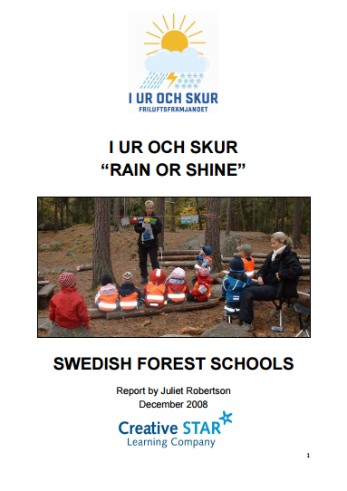 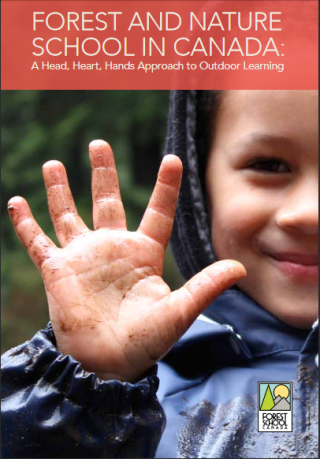 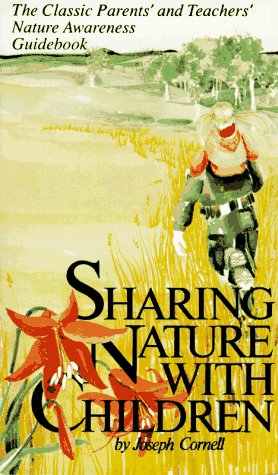 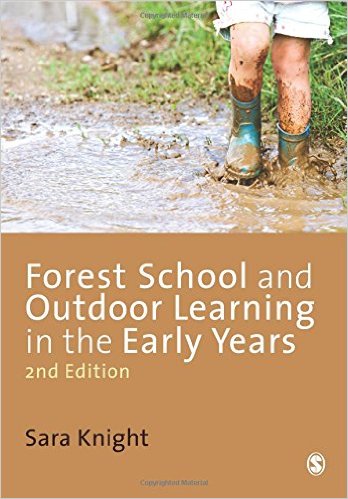 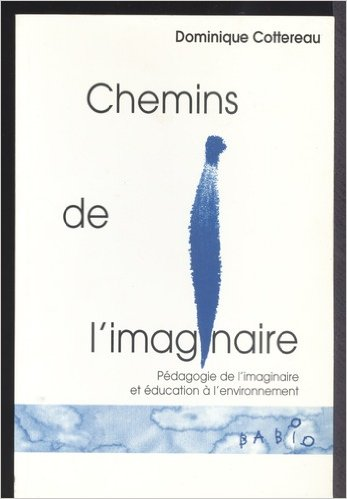 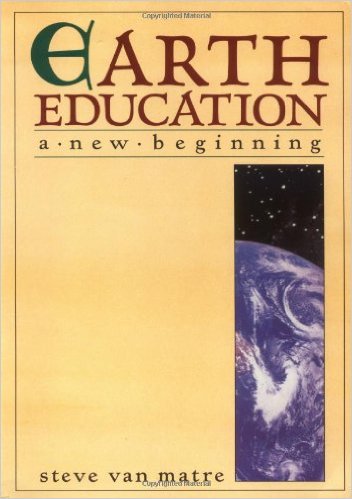 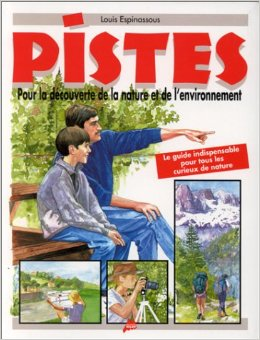 Joseph B. Cornell         Steve Van Matre
Dominique Cottereau          Louis Espinassous
Sara Knight (Angleterre)    Julia Robertson (Suède)      Forest School Canada
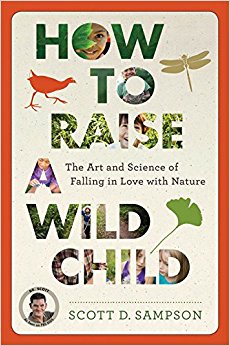 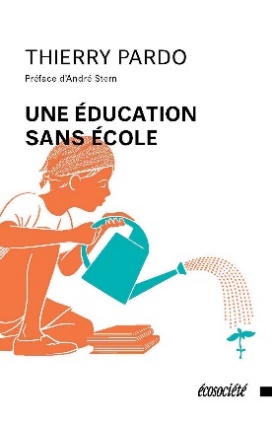 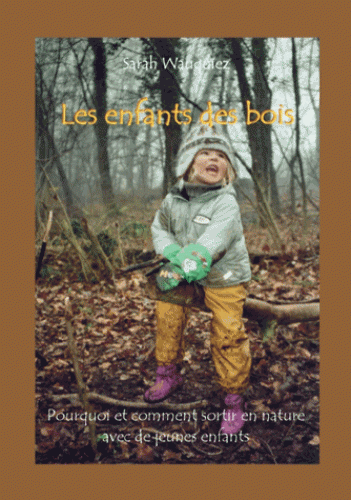 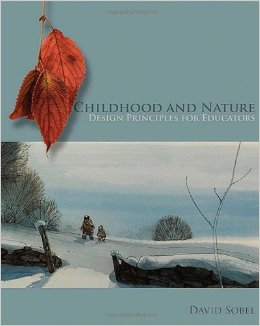 Scott Sampson
Thierry Pardo
David Sobel (USA)               Sarah Wauquiez (Suisse)
[Speaker Notes: Ne pas s’attarder un mot pour chaque
Am du nord naturaliste : lien affectif avant de se lancer dans la résolution de pb environnementaux
Fr écoformation : alternance de stratégies pédagogiques 8 formes d’intelligences, la nature comme professeur
Forest School: dehors le plus possible, jeu libre, accompagnement bienveillant]
Objectif 2 : Prototype
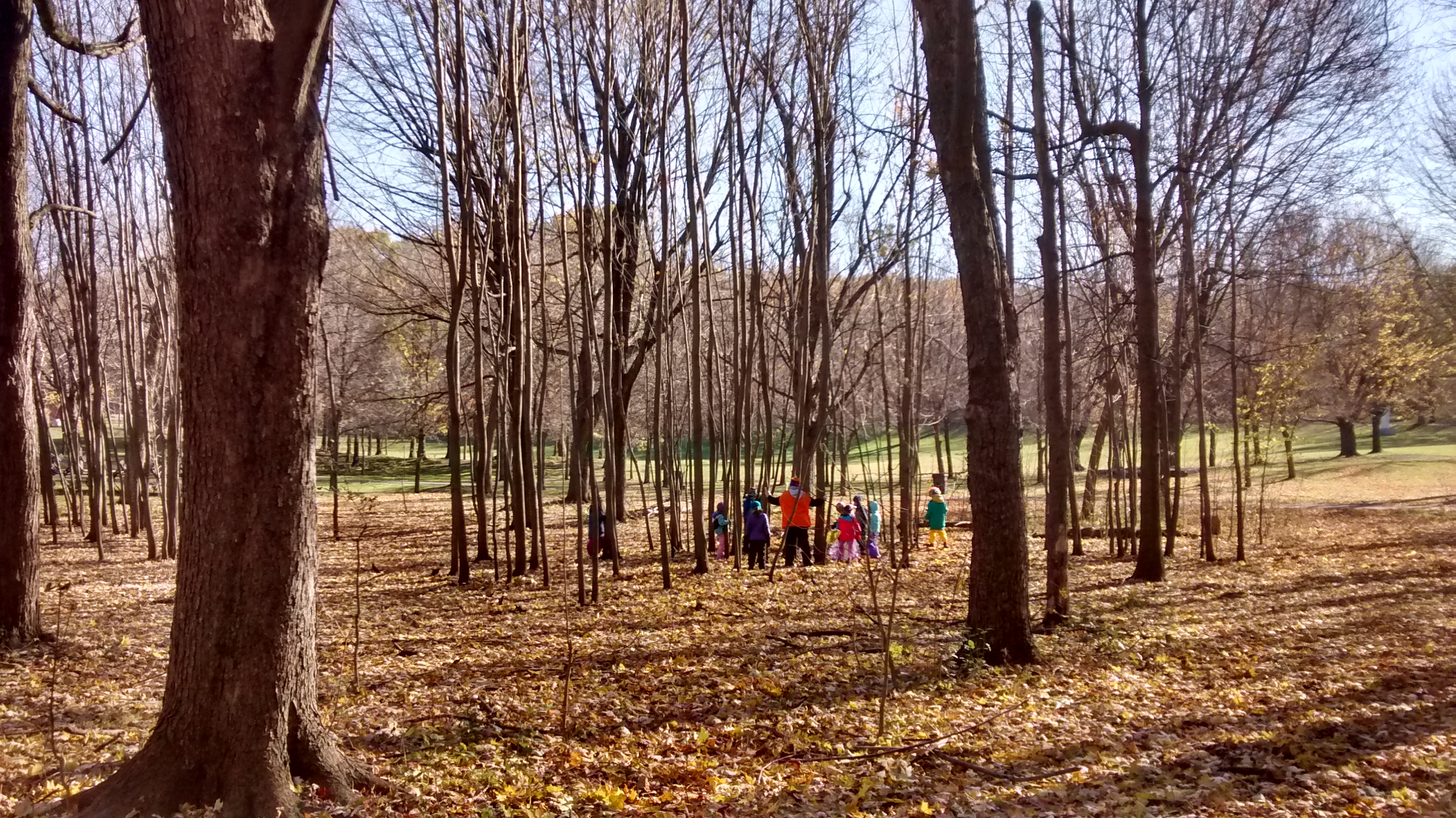 Apports positifs
du programme d’activités
Choix pédagogiques
créateurs de liens socio-écologiques
engendrent ?
OBJECTIF 1 : Diagnostic
OBJECTIFS 1 et 2
OBJECTIFS 3 4 5
valident ?
OBJECTIF 3 4 et 5 Expérim. Valid. et Ajust.
OBJECTIF 2 : Prototype
6
[Speaker Notes: Identifier des approches, stratégies, et démarches à adopter en vue de favoriser les liens entre les enfants et l’environnement (1 littérature, 2 expérience des amis)
Mettre en lumière des indices des apports positifs de l’activité]
Résultat 2 Prototype : Les stratégies du club AMIS
17
Objectif 3 : Expérimentation
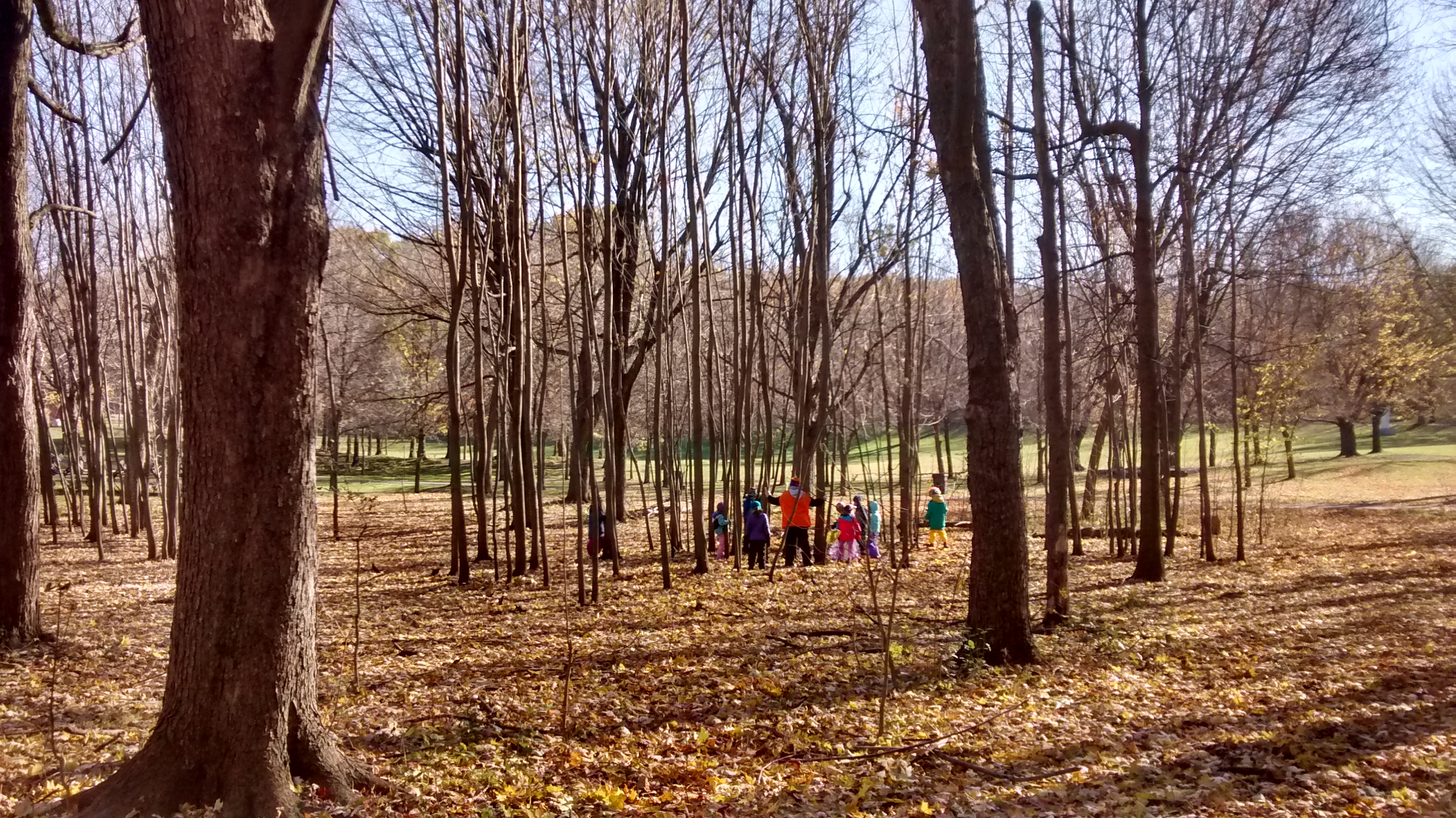 Apports positifs
du programme d’activités
Choix pédagogiques
créateurs de liens socio-écologiques
engendrent ?
OBJECTIF 1 : Diagnostic
OBJECTIFS 1 et 2
OBJECTIFS 3 4 5
valident ?
OBJECTIF 3 4 et 5 Expérim. Valid. et Ajust.
OBJECTIF 2 : Prototype
6
[Speaker Notes: Identifier des approches, stratégies, et démarches à adopter en vue de favoriser les liens entre les enfants et l’environnement (1 littérature, 2 expérience des amis)
Mettre en lumière des indices des apports positifs de l’activité]
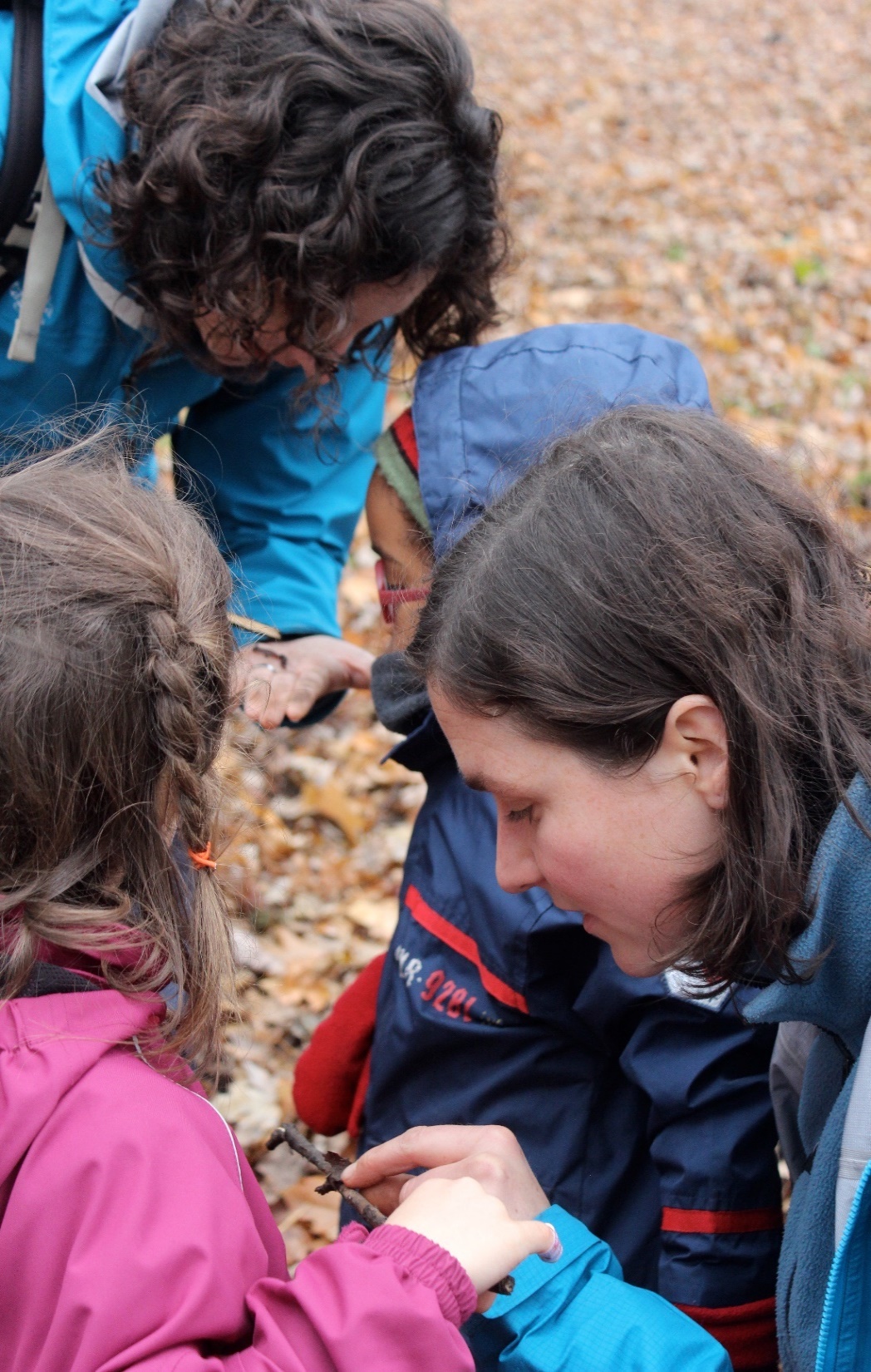 Résultats 3 : Les avenues pédagogiques créatrices de liens socio-écologiques selon l’expérience des Amis de la montagne
trois méta-catégories
Objectif 4 : Validation
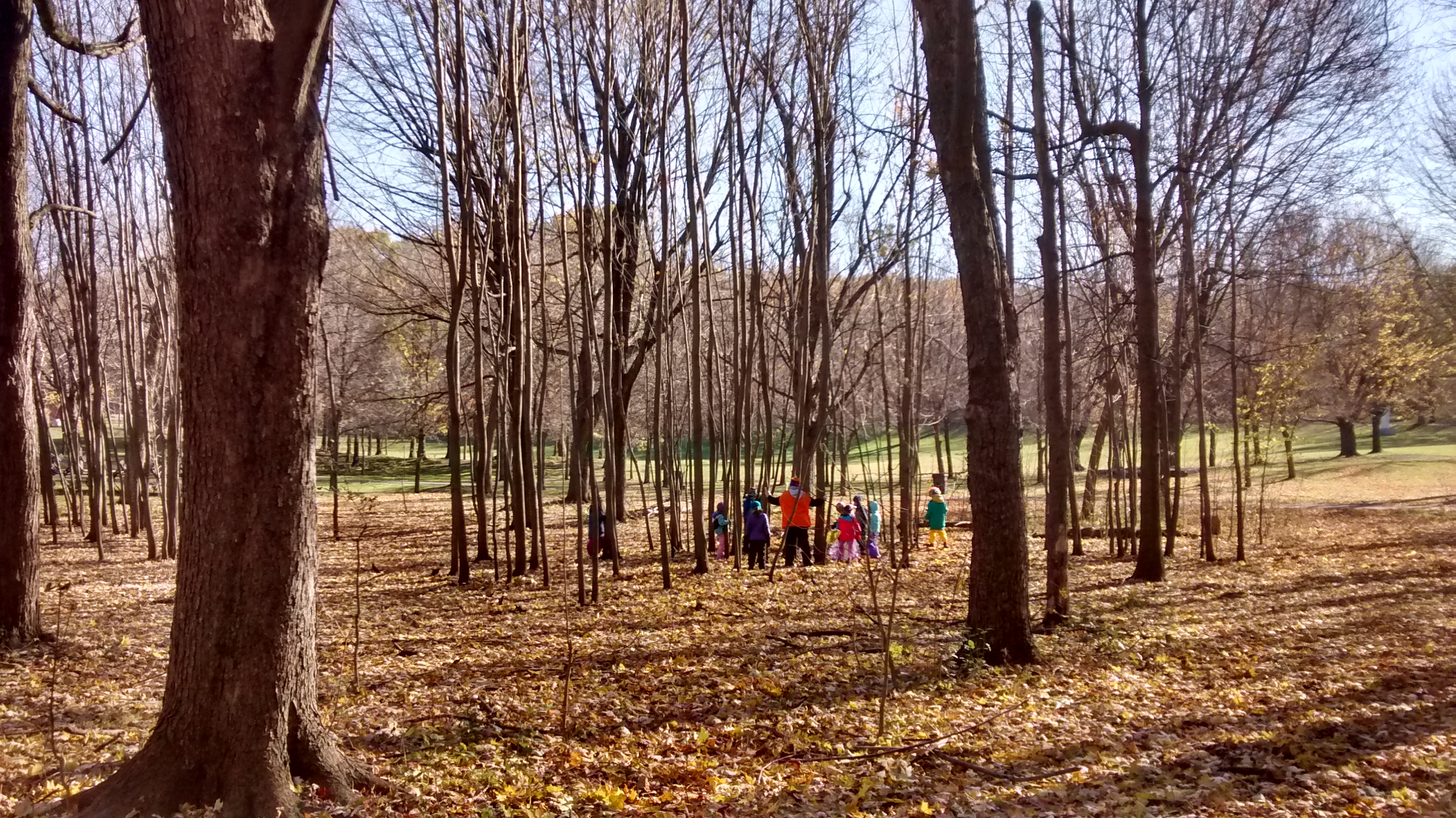 Apports positifs
du programme d’activités
Choix pédagogiques
créateurs de liens socio-écologiques
engendrent ?
OBJECTIF 1 : Diagnostic
OBJECTIFS 1 et 2
OBJECTIFS 3 4 5
valident ?
OBJECTIF 3 4 et 5 Expérim. Valid. et Ajust.
OBJECTIF 2 : Prototype
6
[Speaker Notes: Identifier des approches, stratégies, et démarches à adopter en vue de favoriser les liens entre les enfants et l’environnement (1 littérature, 2 expérience des amis)
Mettre en lumière des indices des apports positifs de l’activité]
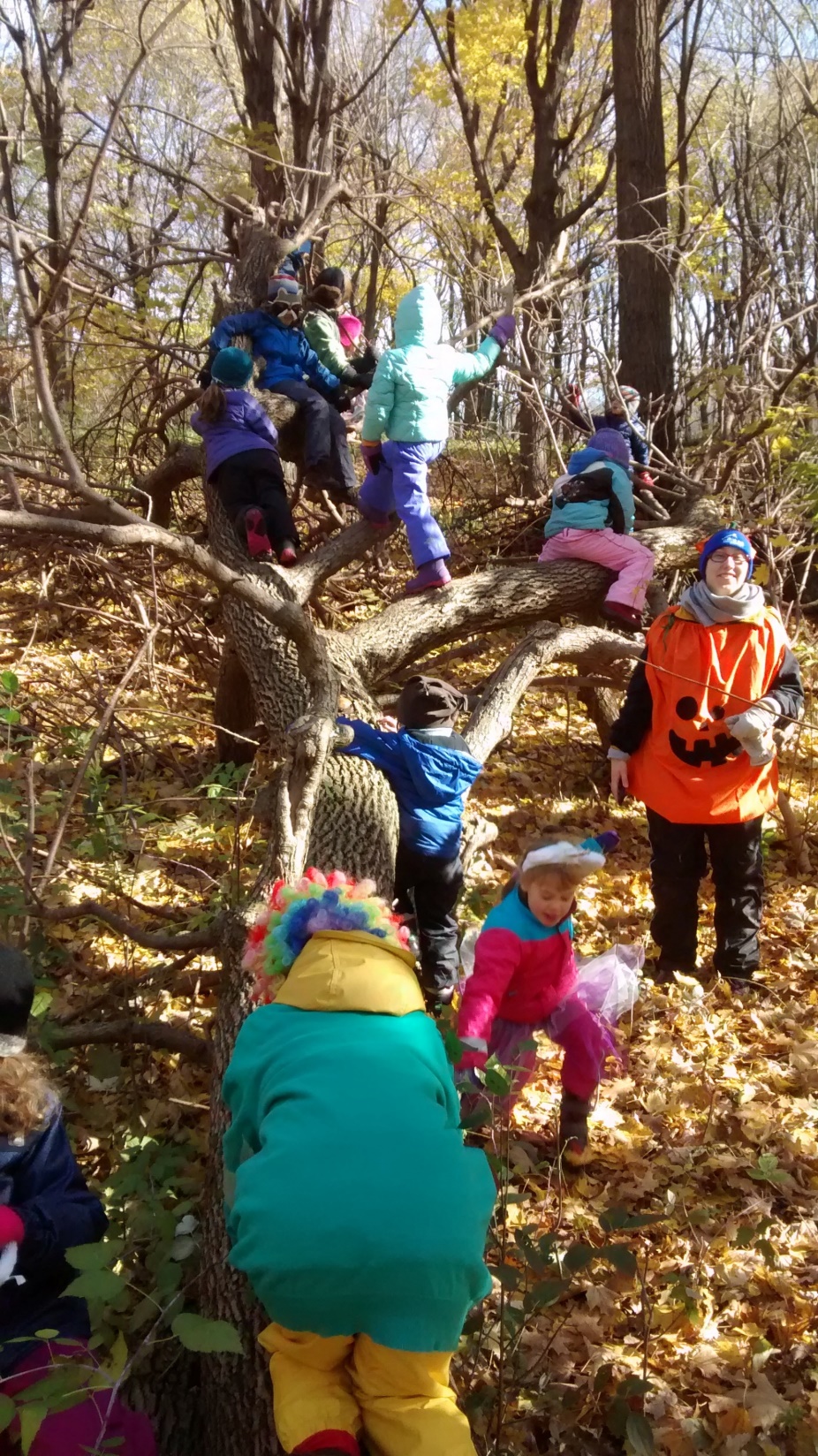 Résultats 4 : Mise en lumière des apports positifs du programme d’activités Club AMIS
Au-delà du Club AMIS
Catégories d’analyse adaptées de O'Brien et Murray (2007)
Résultats 4 : développement de liens affectifs
When we go to the Mont-Royal park on our own, she talks about it as it was her backyard. (Réponse au questionnaire)
« J ’avais hâte que ce soit samedi pour venir au Club AMIS ! » (Parole d’enfant rapportée dans le journal  ethnographique)
I would say he knows his way around pretty well, which isn't true of any other natural settings. (Réponse au questionnaire)
Loved the kindness and creativity of the educators. (Réponse au questionnaire)
« Ce n’est plus le camp de base, mais NOTRE camp de base NOTRE roche, NOTRE arbre généreux, NOTRE vallée des escargots. L’attachement est fort et tangible. Ce lieu est maintenant chargé de souvenir et c’est ça qui le rend précieux à nos yeux » (Journal ethnographique).
Après avoir réalisé qu’il y avait des plantes vivantes autour de lui, Félix se met, de lui-même, à enlever des petites branches tombées sur un parterre d’érythrone : « c’est pour protéger la nature et l’aider à pousser » me dit-il. (Journal ethnographique).
Résultats 4 : Approfondissement et partage de liens
« Elle m’apprend beaucoup de choses sur les insectes, sur les types d’arbres aussi, sur les oiseaux. Quand on se balade en forêt ou dans un parc nature, elle joue au guide. Et je vois qu’elle y glisse des infos apprises avec vous. » (Réponse au questionnaire)
« J’ai surtout beaucoup apprécié que mon enfant puisse passer du temps dehors et dans la nature dans un contexte urbain. Il était heureux d’y aller à chaque fois. Ça nous a permis de parler de la Nature et de l’écologie. J’ai apprécié aussi que l’activité avait une certaine lenteur et que les enfants avaient un certain contrôle sur les activités et aussi que ce n’était pas compétitif. » (Réponse au questionnaire)
Objectif 5: Ajustements et Discussion
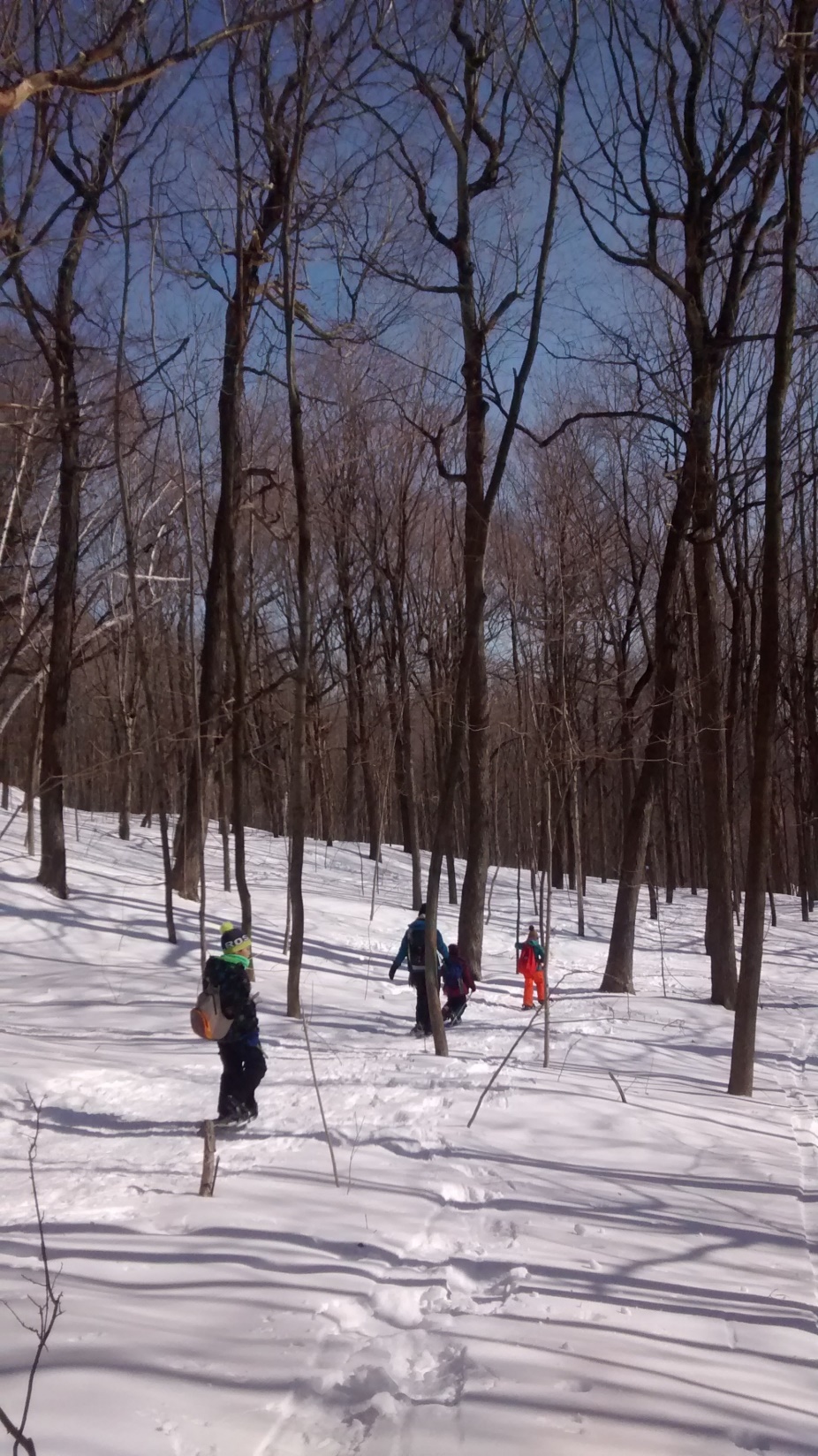 Conclusion
Création de liens d’attachements à la nature affectifs puis cognitifs mais aussi psychomoteur et sociaux
Long terme et qualité
Rôle crucial de l’éducateur·trice
Approches et stratégies diversifiées 
La montagne comme lieu identitaire
Des retombées au-delà du club AMIS
La suite : savoir-agir et pouvoir-agir
Guide pratique à venir
8
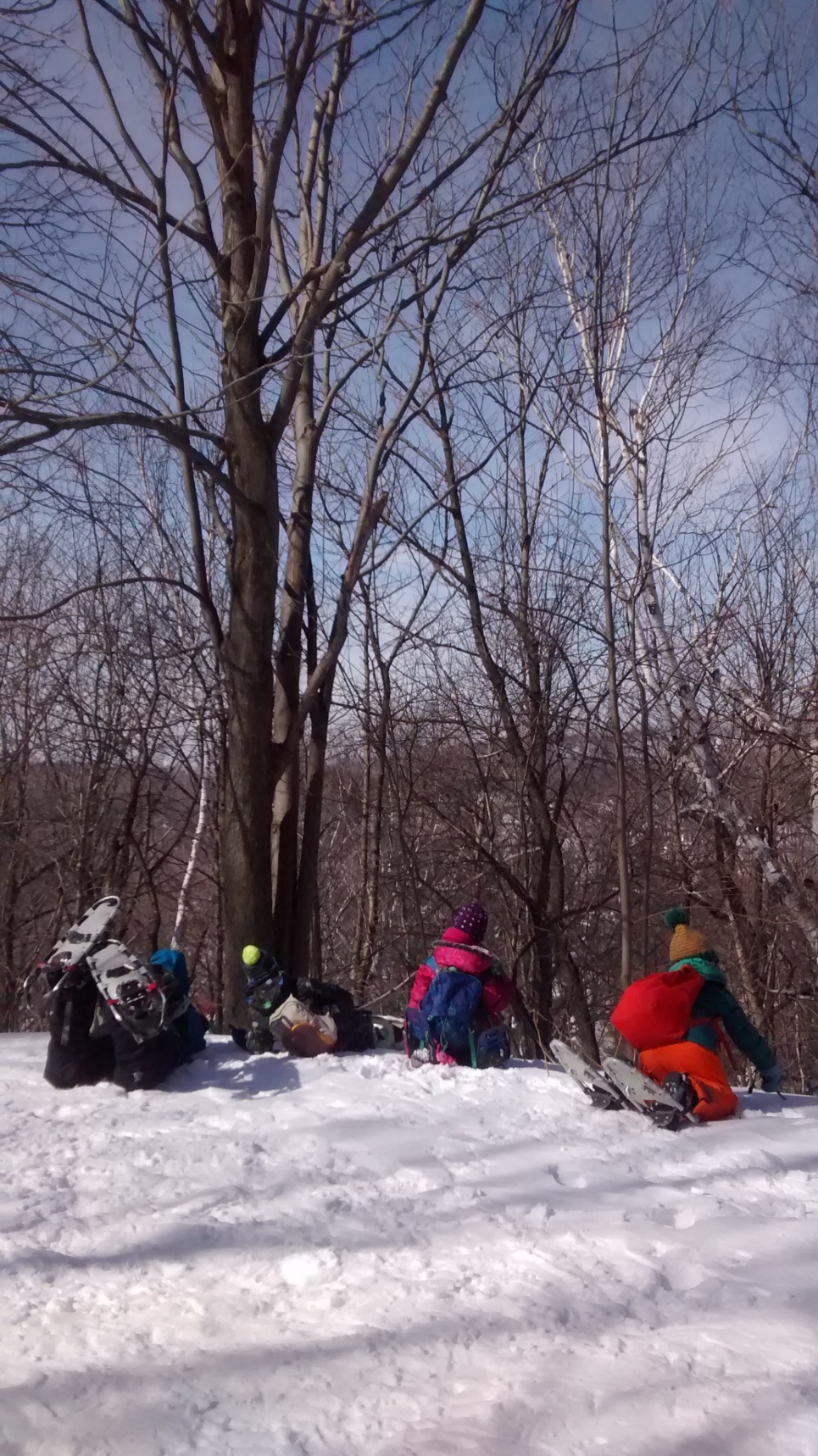 Références

Cardinal, F. (2010). Perdus sans la nature, Pourquoi les jeunes ne jouent plus dehors et comment y remédier. Montréal, QC : Québec Amérique.
Chawla, L., et Cushing, D. F. (2007). Education for strategic environmental behavior. Environmental Éducation Research, 13(4), 437-452. 
Cornell, J. B. (1979). Sharing Nature with Children. California: Dawn Publications.
Cottereau, D. (1999). Chemins de l'imaginaire: pédagogie de l'imaginaire et éducation à l'environnement. La Caunette : Éditions de Babio.
Cottereau, D. (1994). À l’école des éléments : écoformation et classe de mer. Lyon : Chronique sociale.
Espinassous, L. (1996). Pistes: pour la découverte de la nature et de l'environnement. Toulouse : Éditions Milan.
Espinassous, L. (2014). Besoin de Nature, santé physique et psychique. Saint-Étienne : Éditions Hesse.
Forest Nature School Canada (2014) Forest and Nature School in Canada : A Head, Heart, Hands Approach to Outdoor learning. Récupéré de : http://www.forestsontario.ca/wp-content/uploads/2016/02/FSC-Guide_web.pdf 
Gardner, H. (2011). Frames of mind : The theory of multiple intelligences. New York, N.Y. : Basic books.
Knight, S. (2013). Forest School and outdoor learning in the early years (deuxième édition). London: Sage.
Louv, R. (2008). Last child in the woods: Saving our children from nature-deficit disorder. Hill, N.C. : Algonquin Books.
O'Brien, L., & Murray, R. (2007). Forest School and its impacts on young children: Case studies in Britain. Urban Forestry and Urban Greening, 6(4), 249-265. doi: 10.1016/j.ufug.2007.03.006
Pardo, T. (2014). Une éducation sans école. Montréal : Éditions Ecosociété.
Robertson, J. (2008). Creative Star learning compagny. Récupéré de http://creativI ur och skur Swedish Forest School reportestarlearning.co.uk/wp-content/uploads/2013/06/Rain-or-shine-Swedish-Forest-Schools.pdf
Sampson, S. D. (2016). How to raise a wild child: the art and science of falling in love with nature. Boston : Houghton Mifflin Harcourt Publishing.
Sauvé, L. (1994). Pour une éducation relative à l'environnement: éléments de design pédagogique: guide de développement professionnel à l'intention des éducateurs. Montréal, QC. : Guérin.
Sauvé, L. (2003) Courants et modèles d’interventions en éducation relative à l’environnement. Module 5. Programme d’études supérieures – Formation en éducation relative à l’environnement – Francophonie internationale. Montréal : Les Publications EREUQAM, Université du Québec à Montréal – Collectif ERE-Francophonie. ISBN : 2-89276-253-7.
Selhub, E. M., & Logan, A. C. (2012). Your brain on nature: The science of nature's influence on your health, happiness and vitality. Mississauga, ON. : John Wiley & Sons.
Sobel, D. (2008). Childhood and nature: Design principles for educators. Portland, Maine : Stenhouse Publishers.
Thomashow, M. (1996). Ecological identity: Becoming a reflective environmentalist. Cambridge, M.A. : MIT Press.
Van Matre, S. (1990). Earth Education: A New Beginning. Université du Winsconsin, Madison: Institute for Earth Education. 
Wauquiez, S. (2008). Les enfants des bois : pourquoi et comment sortir en nature avec de jeunes enfants. Paris: Books on demand.

Crédits photos : Emily Coffey, Maria Nacher, Marion Dulude, Éric Richard, Lila Benzid
	                   et pixabay
Merci
LILA BENZID    lila.benzid@gmail.com